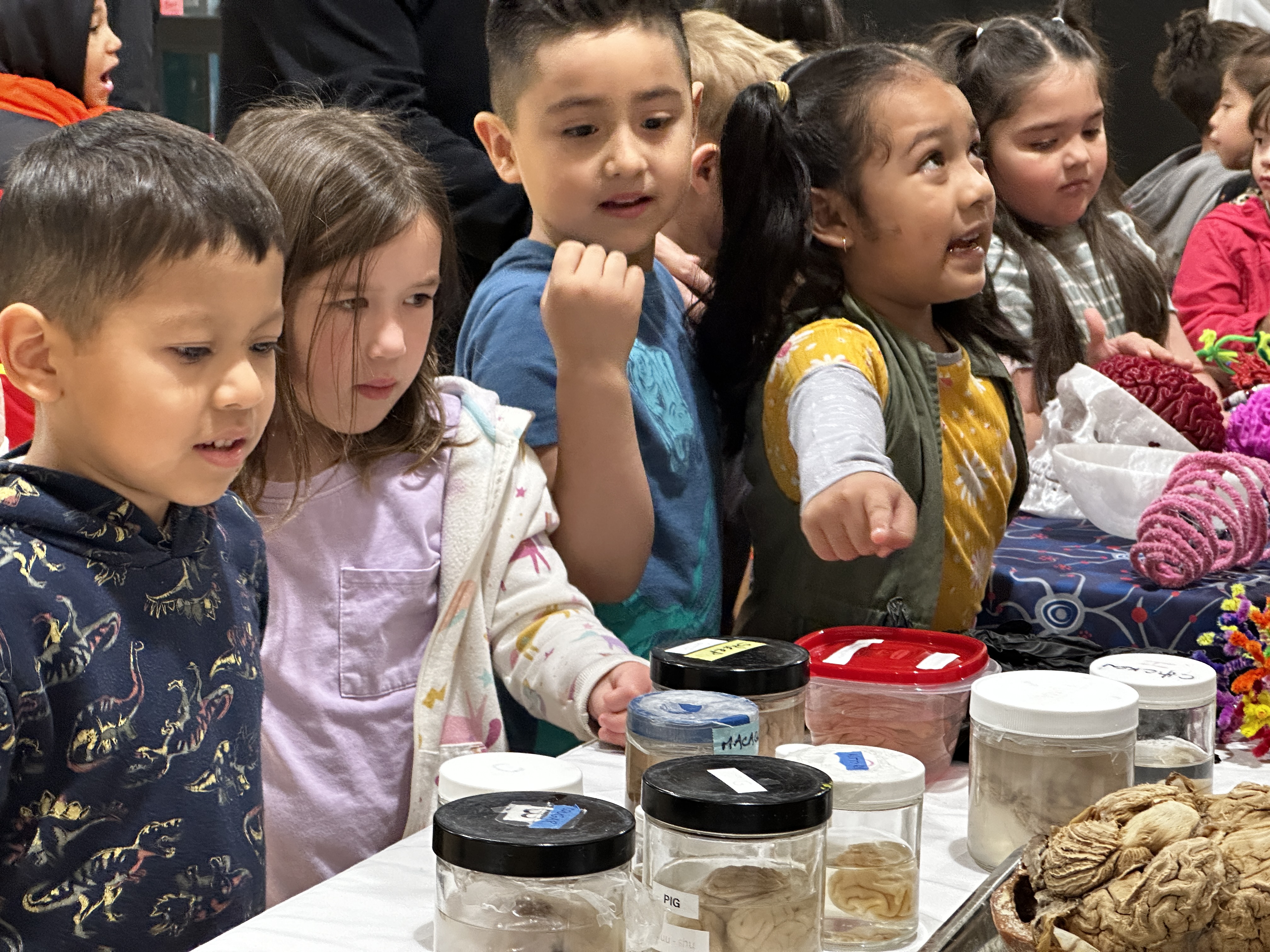 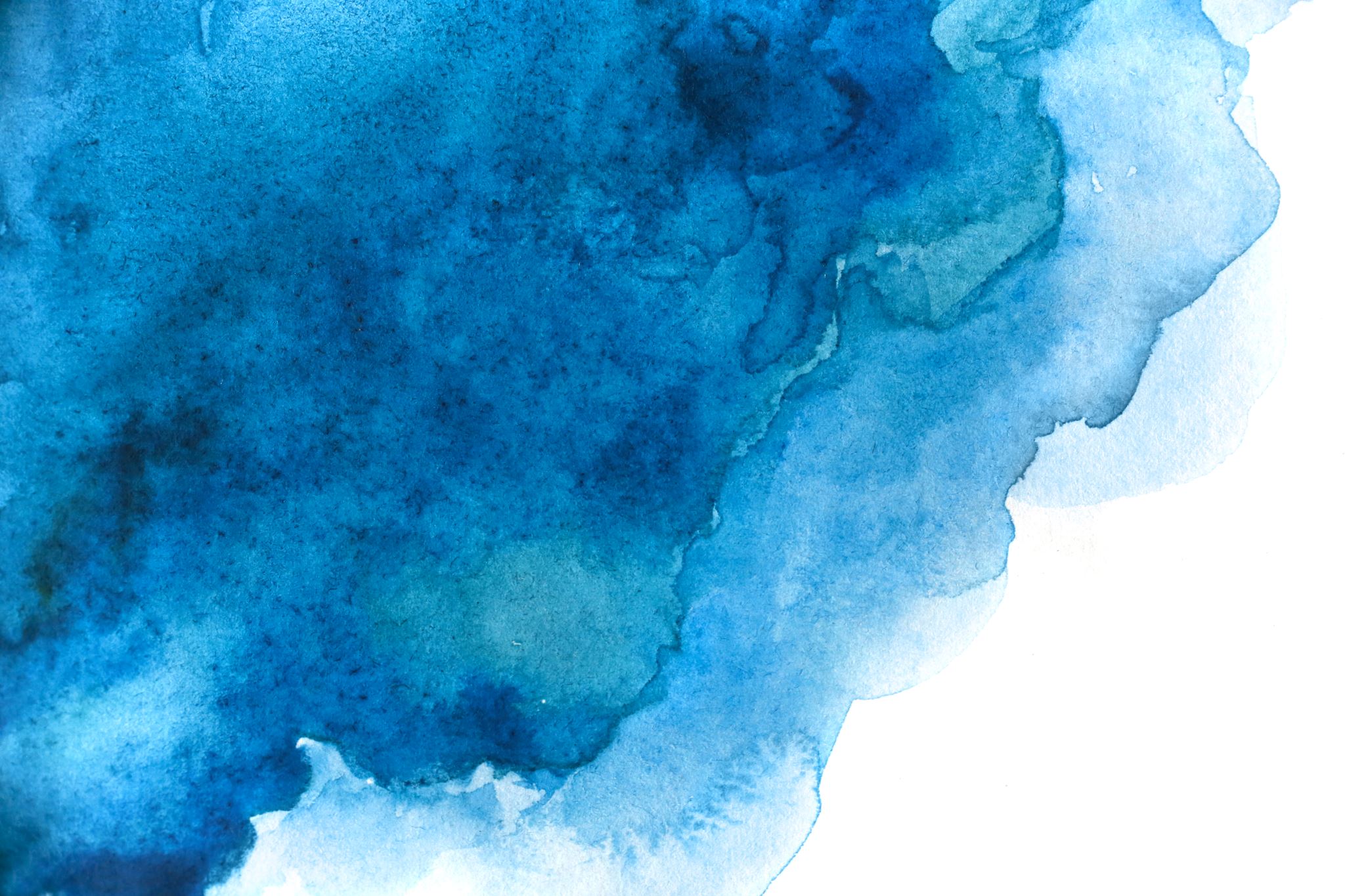 Northwest
Noggin
Engaging community through neuroscience research and art!
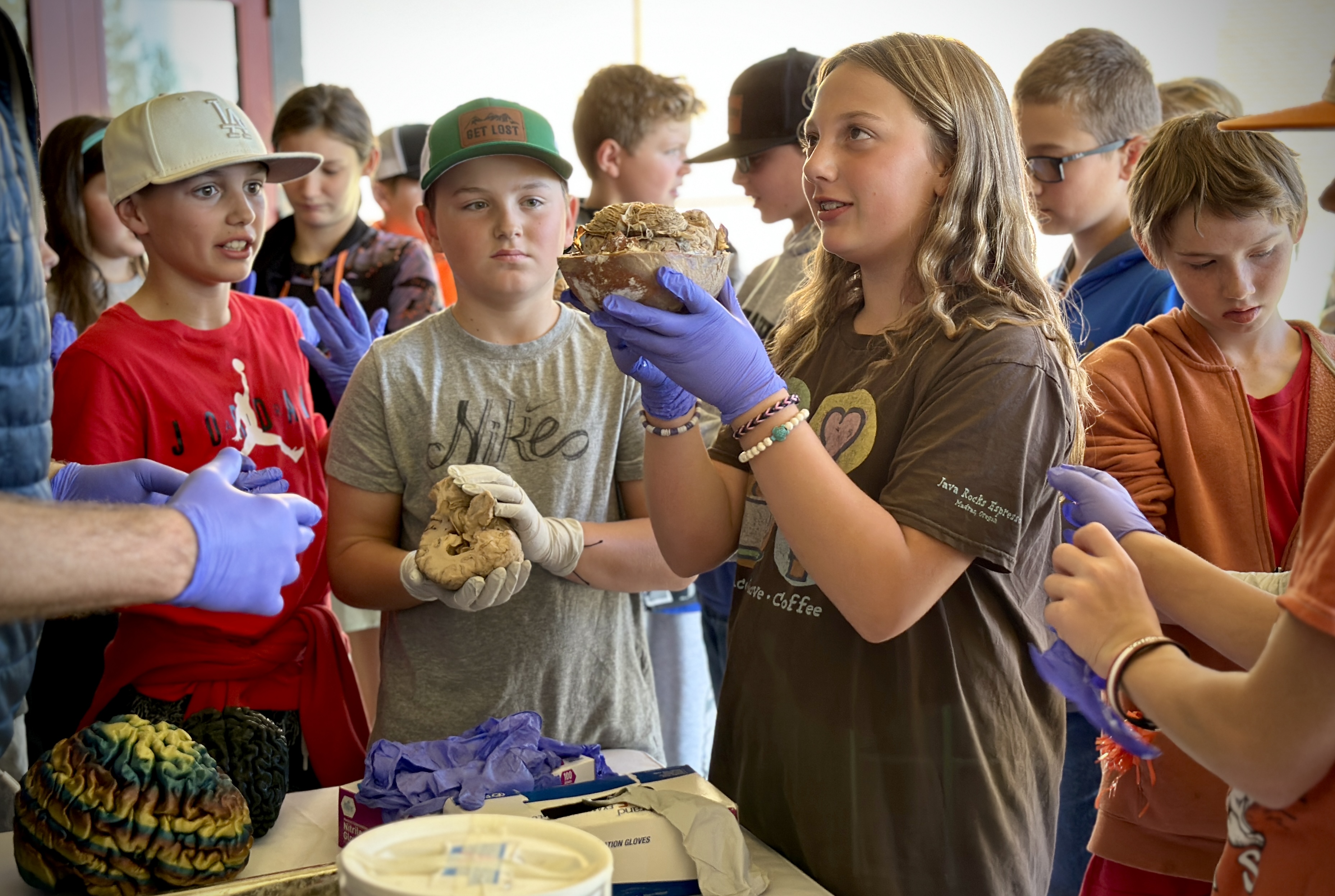 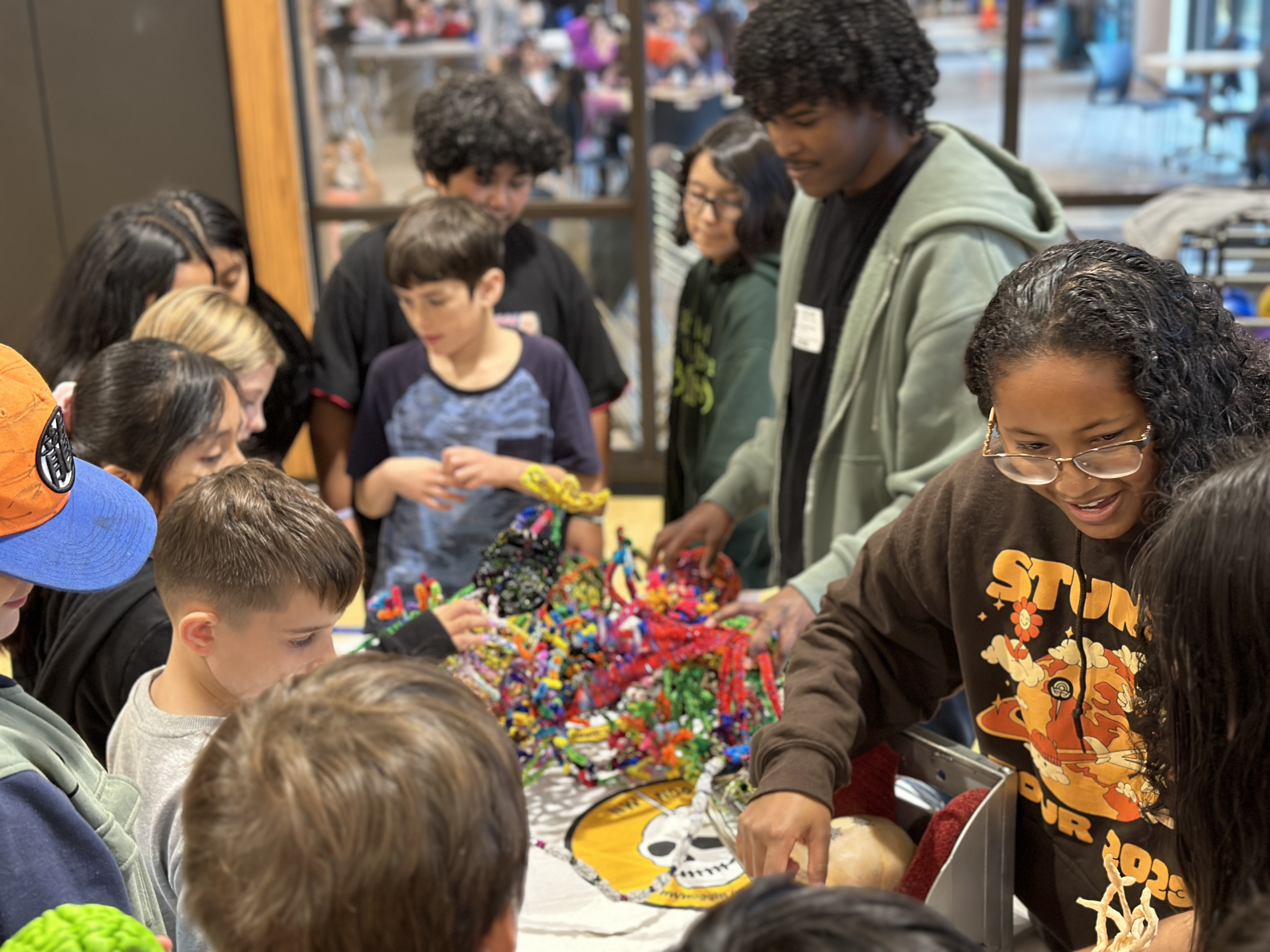 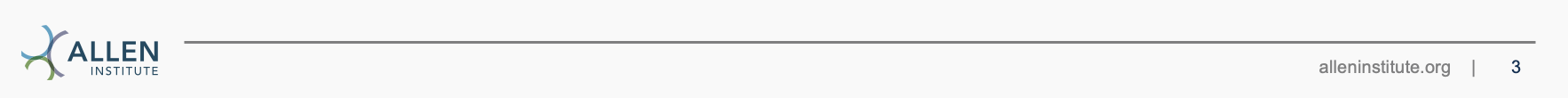 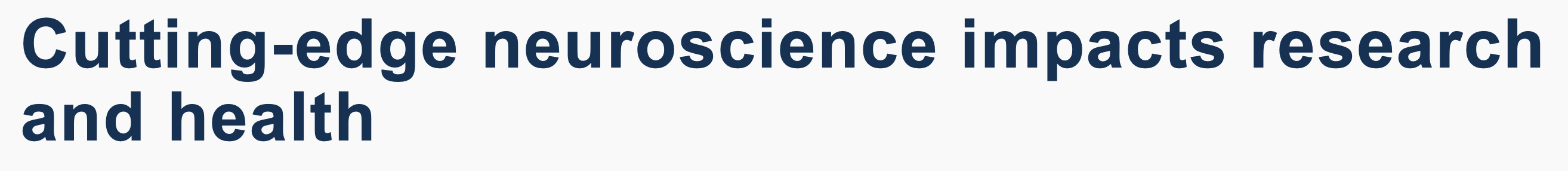 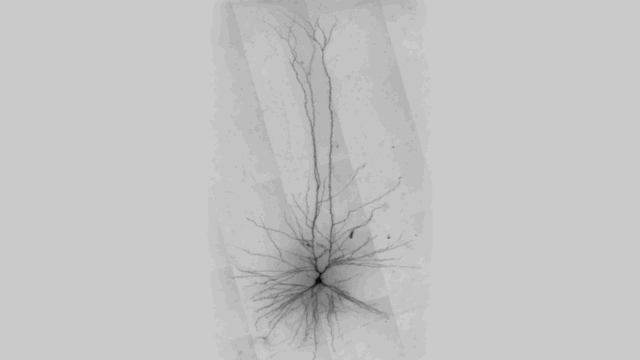 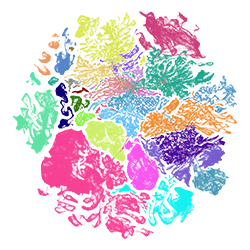 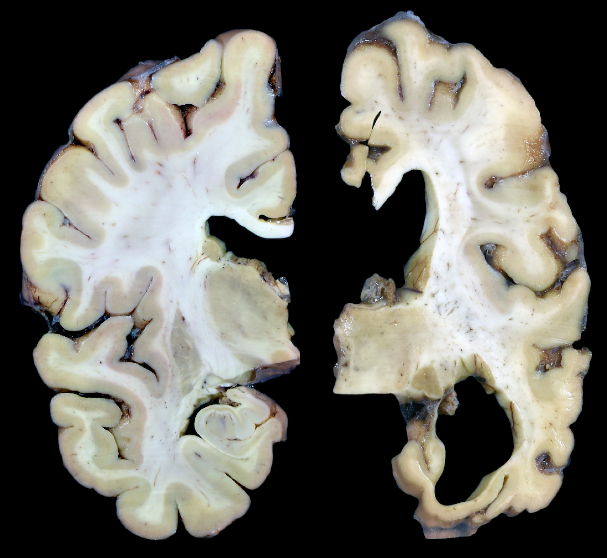 Alzheimers
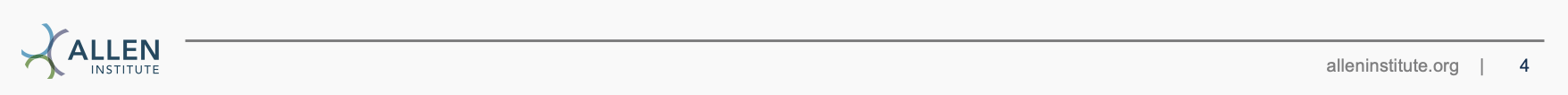 5
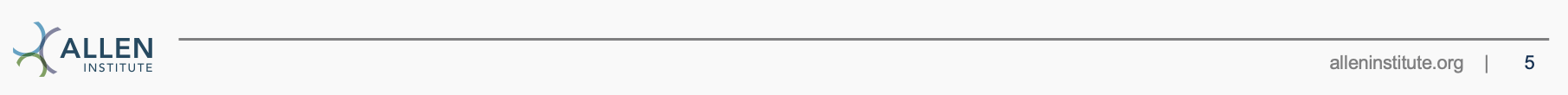 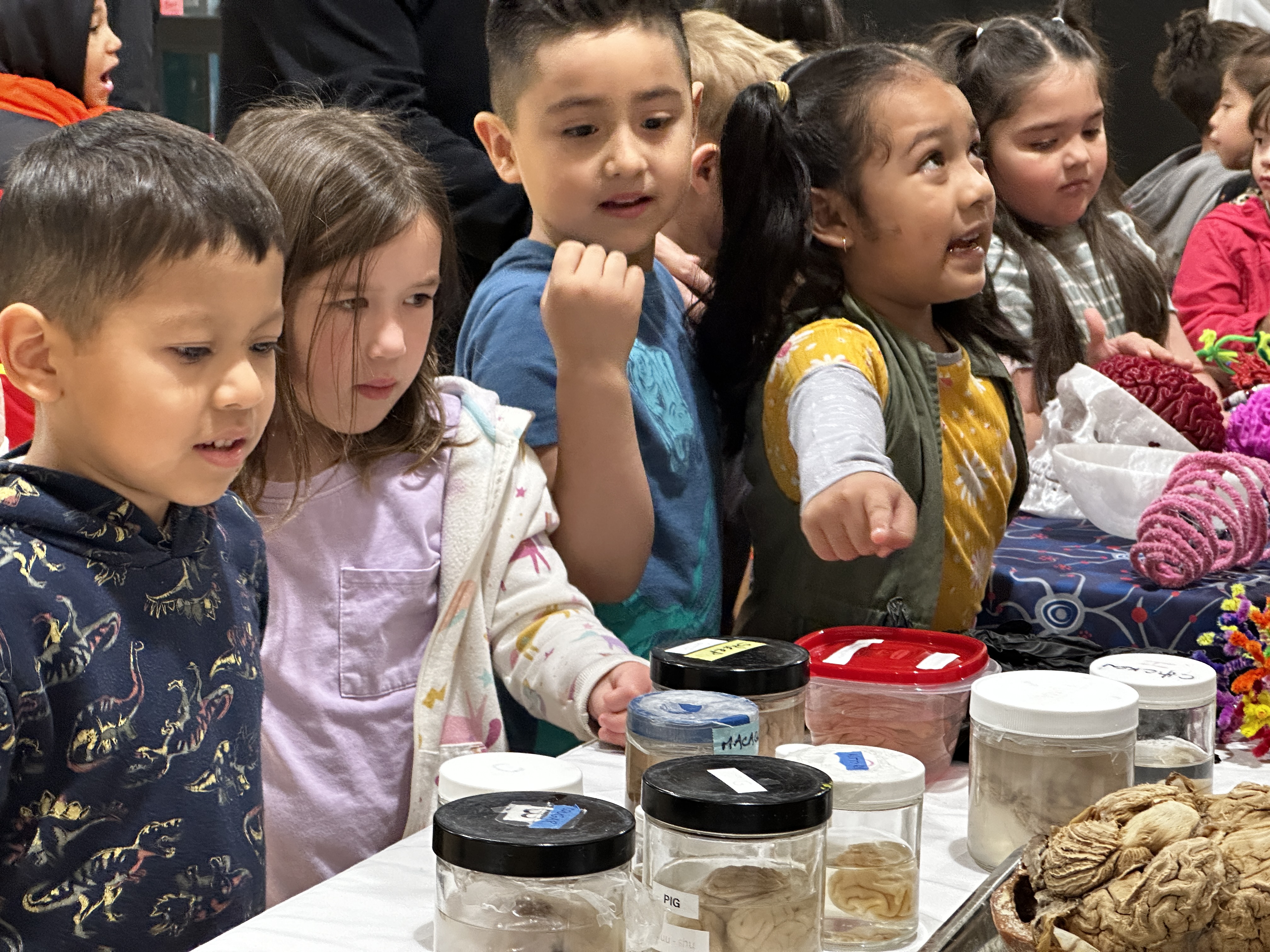 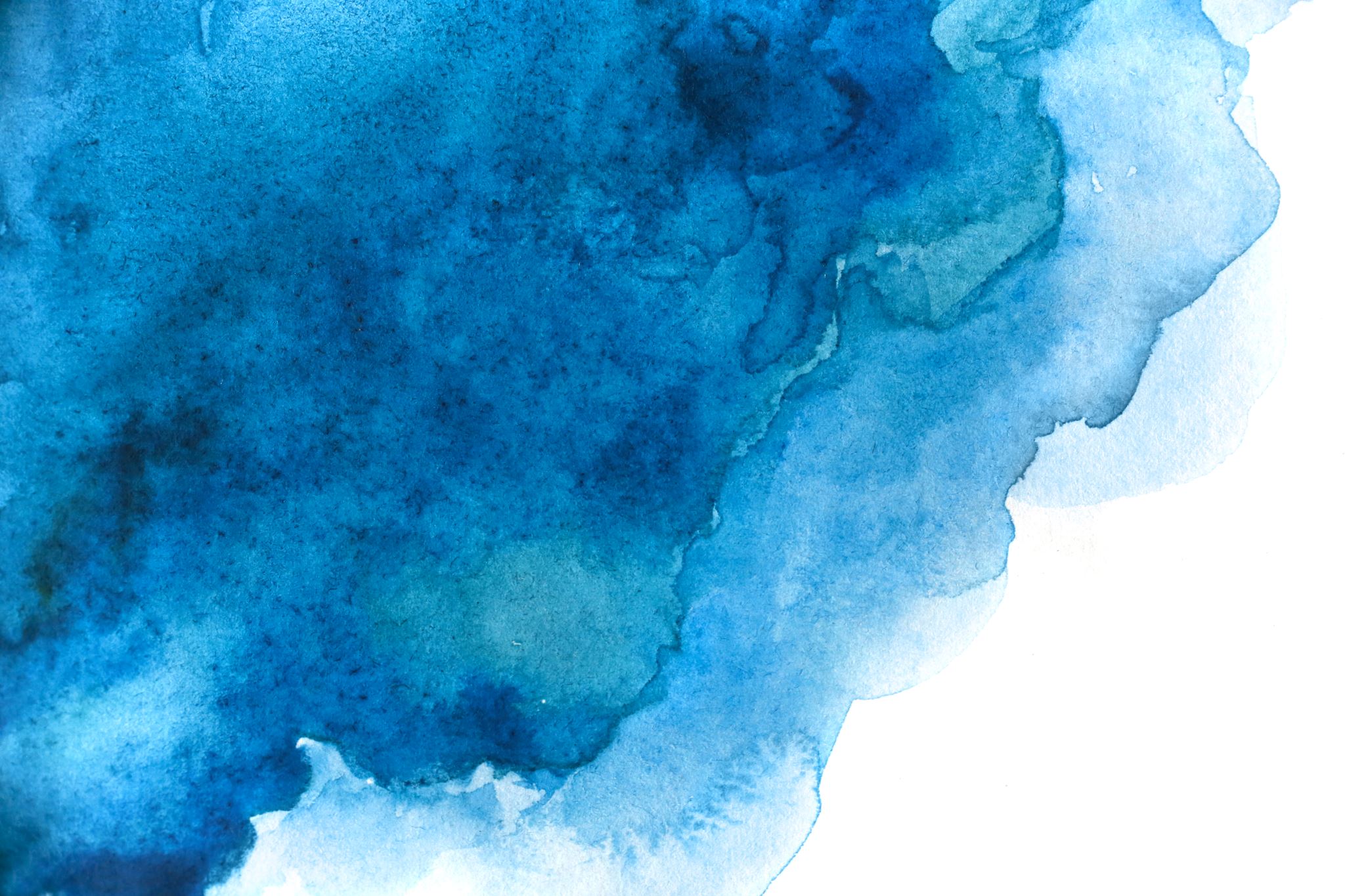 Northwest
Noggin
Engaging community through neuroscience research and art!
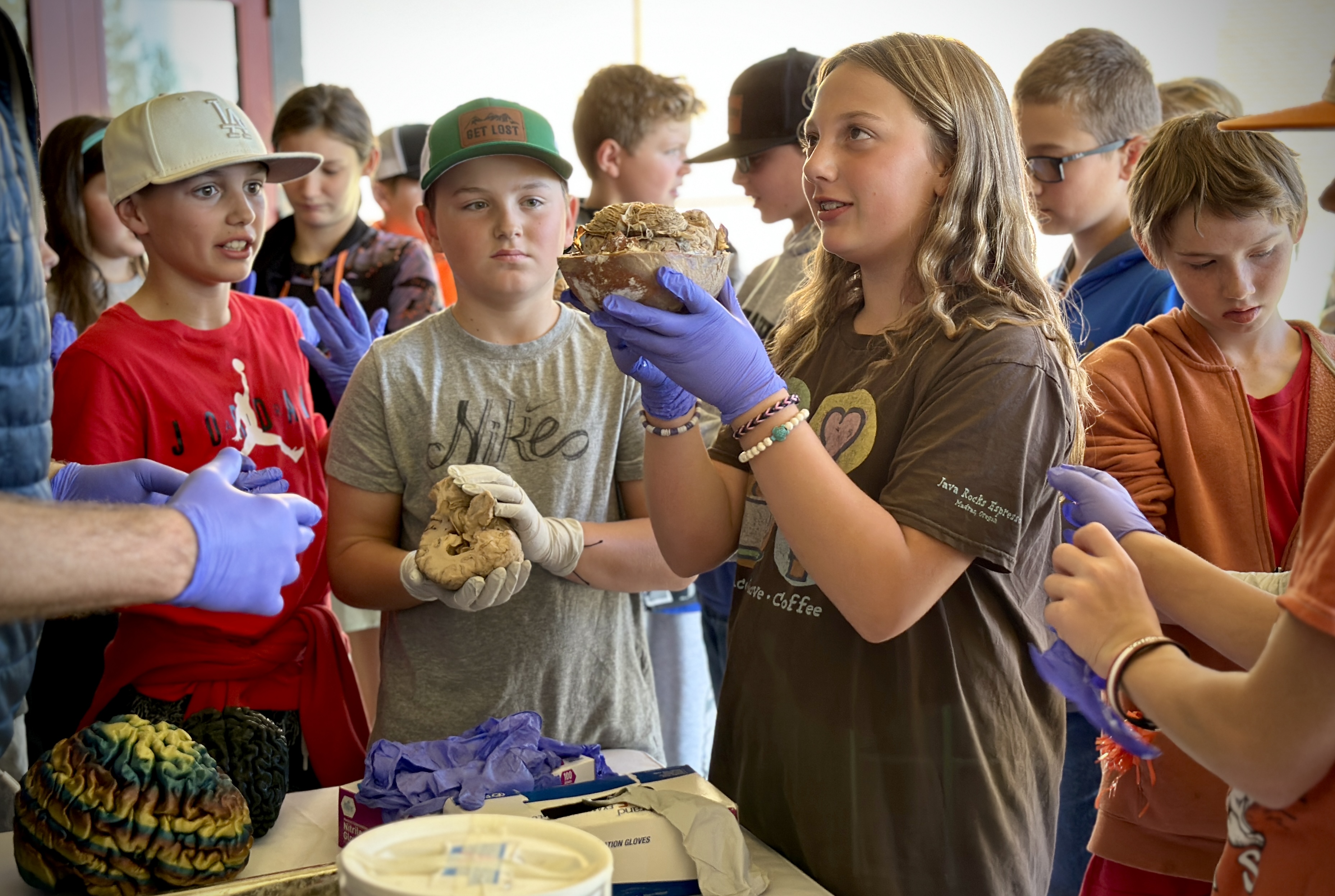 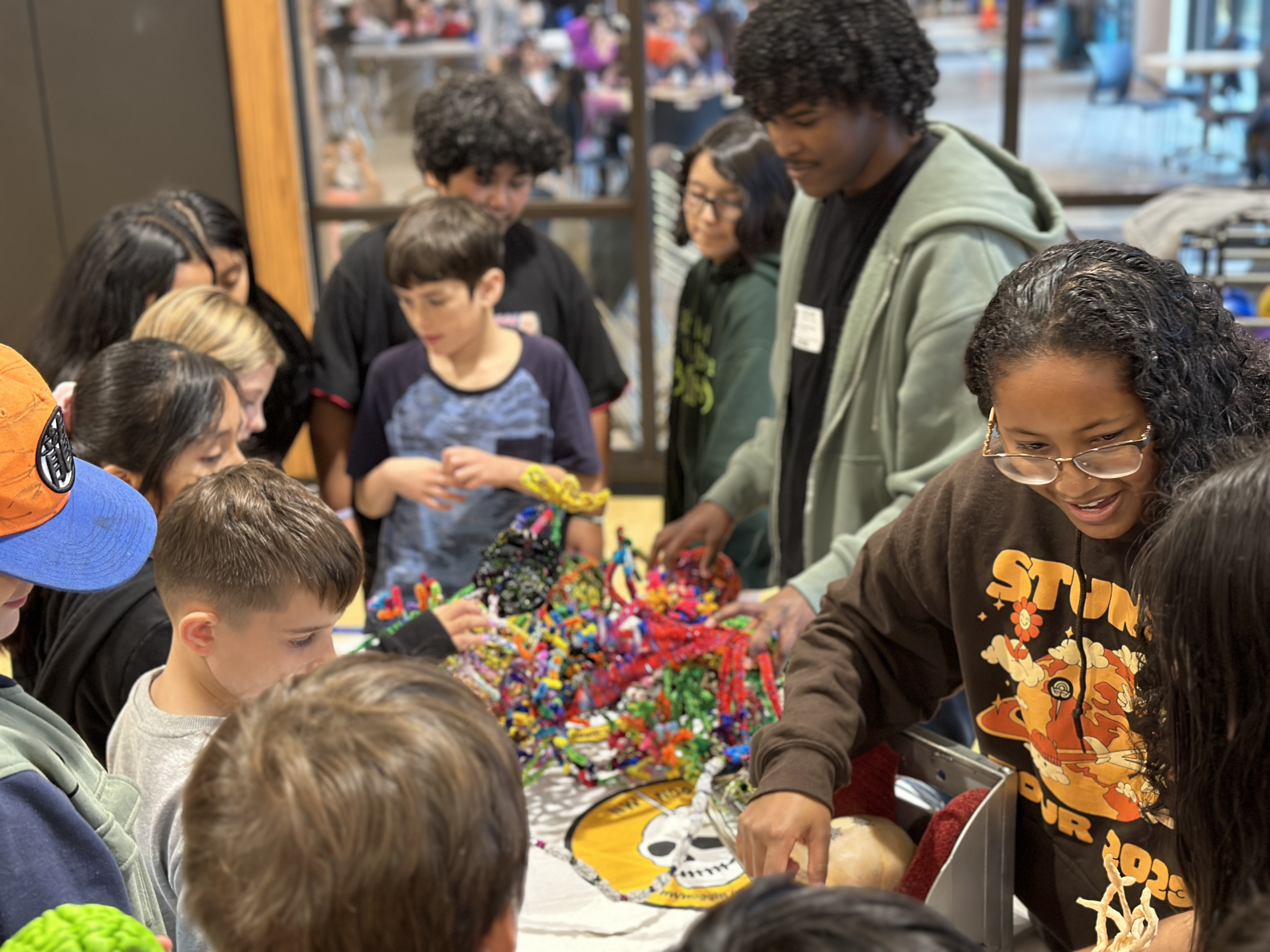 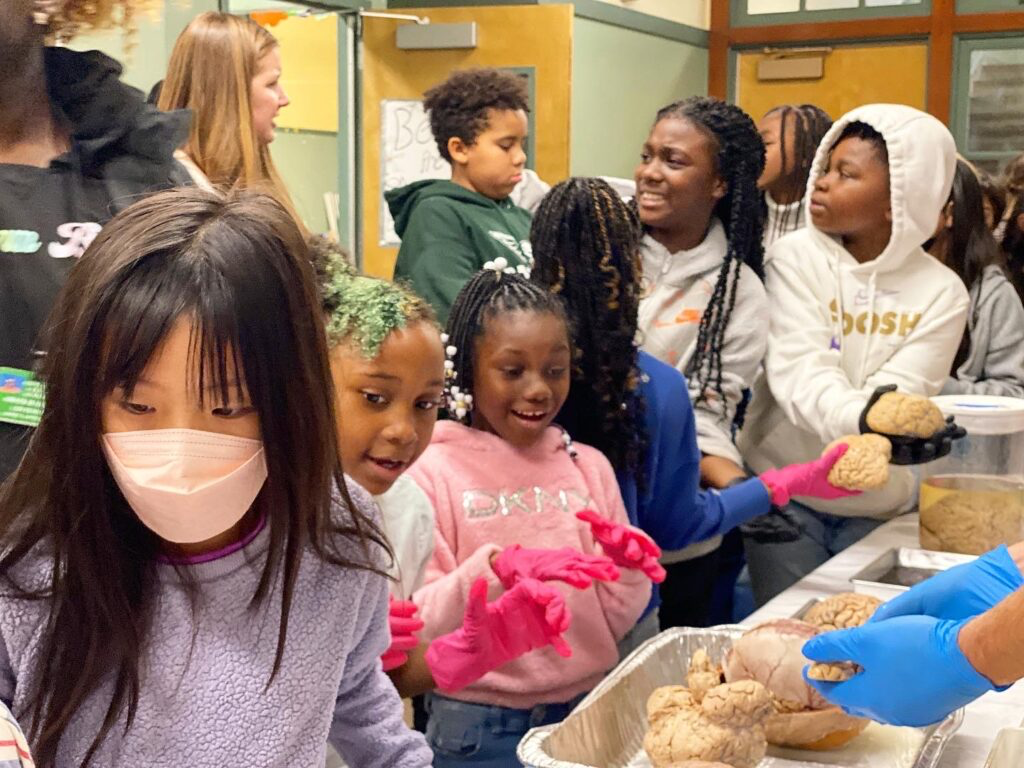 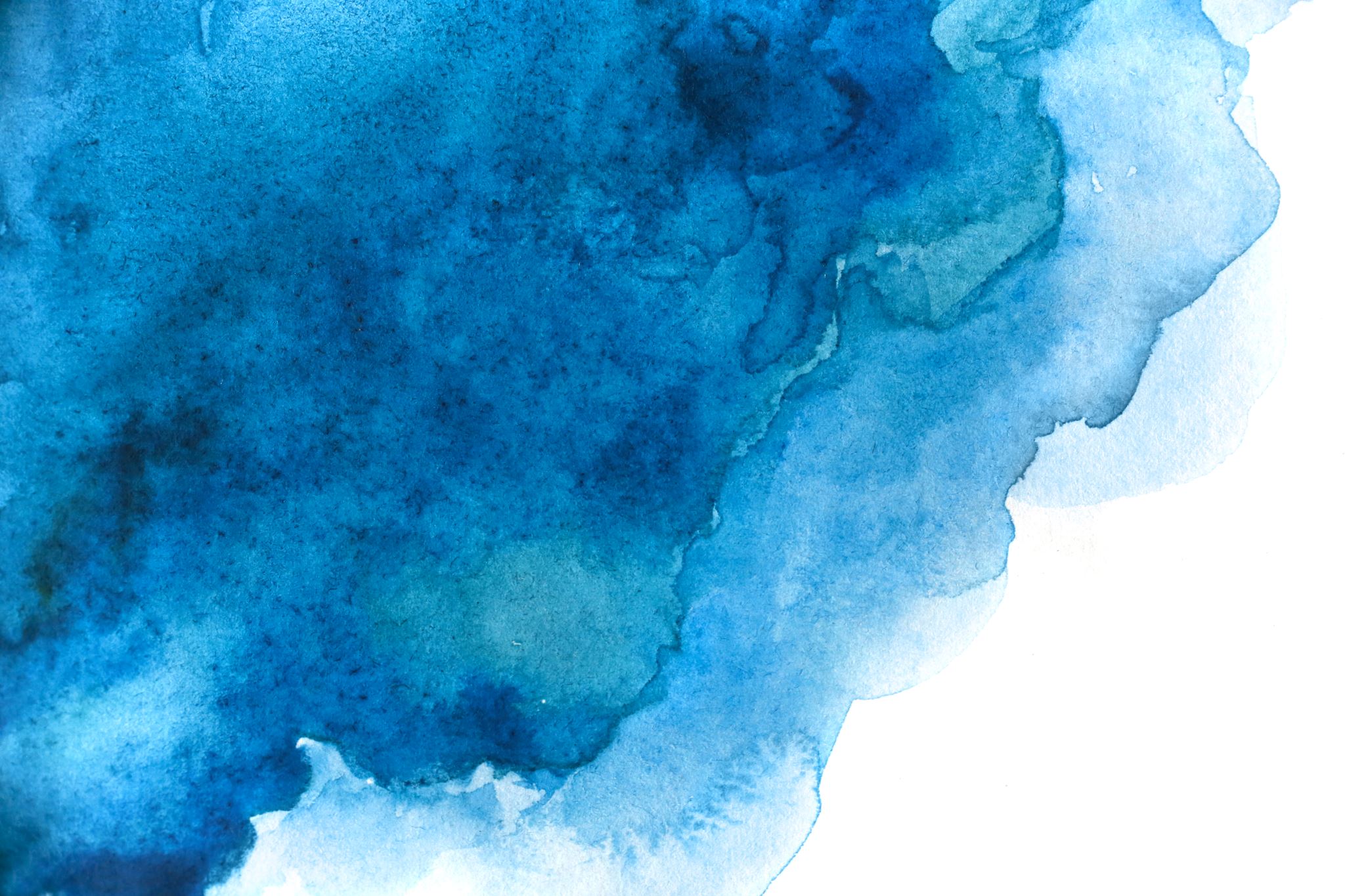 Thank you
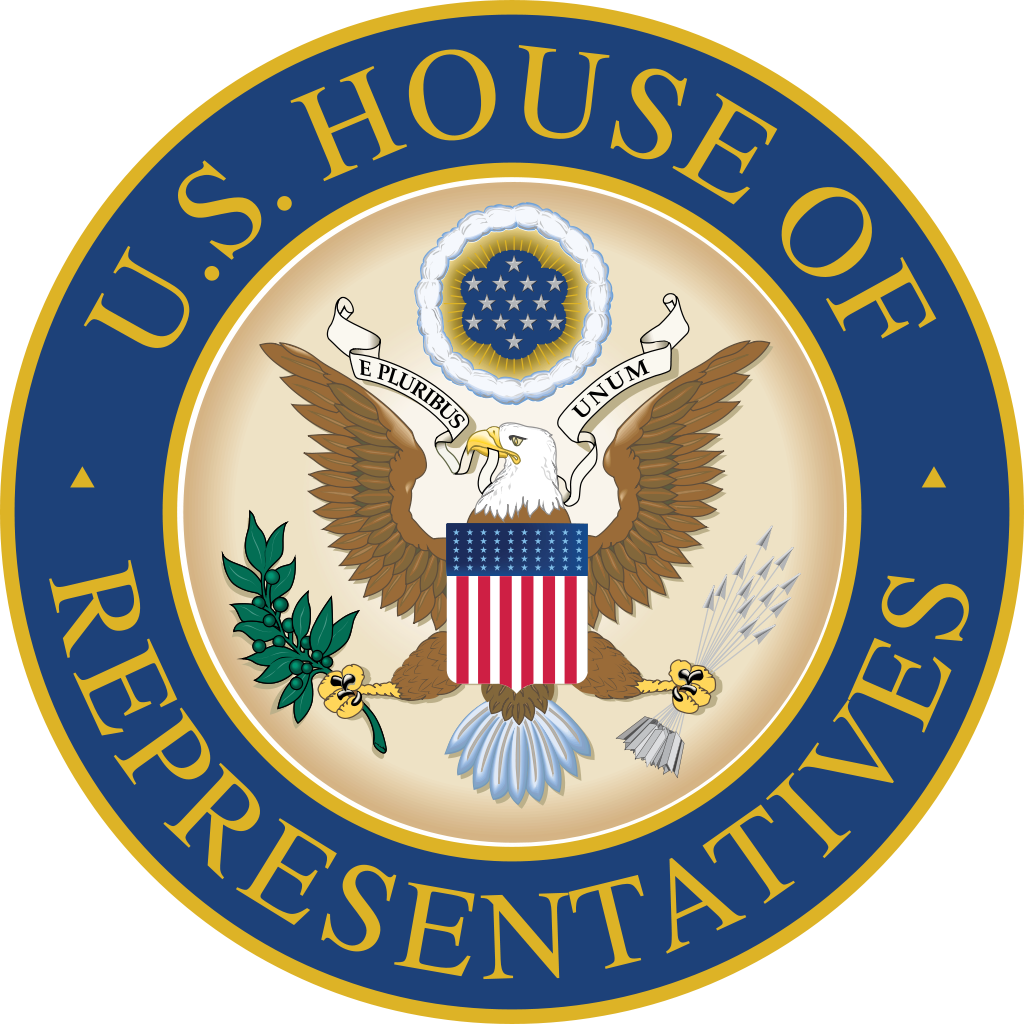 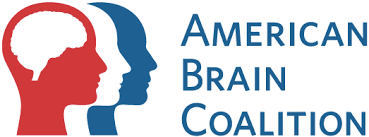 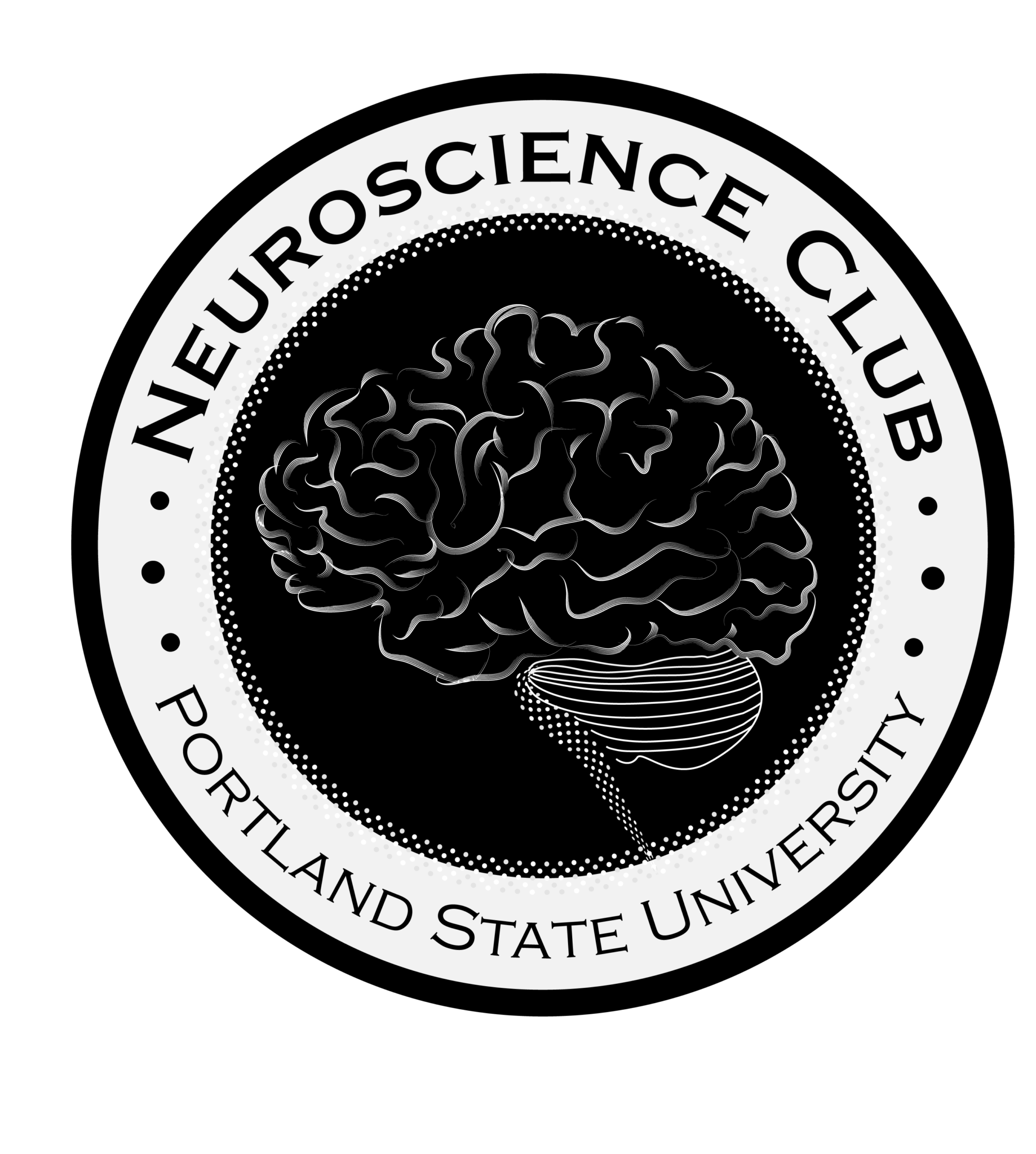 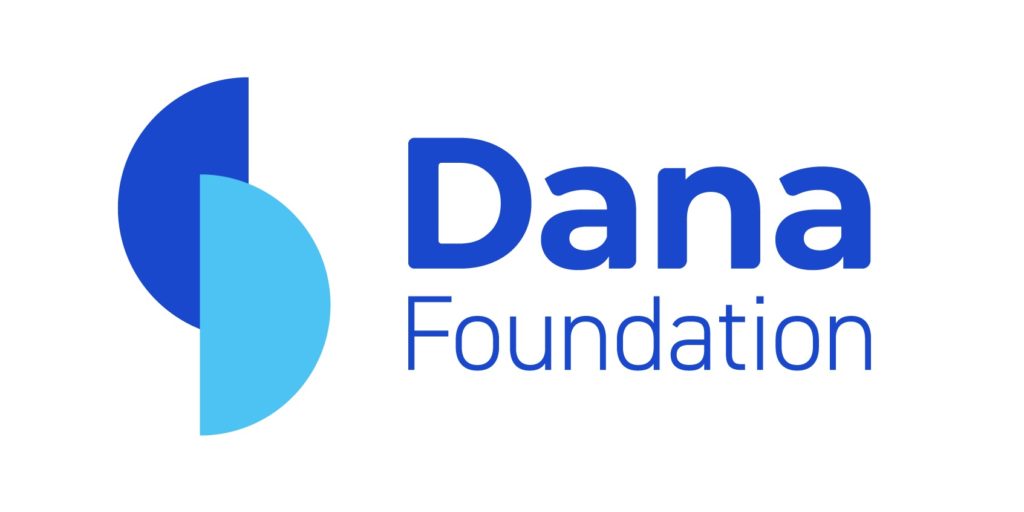 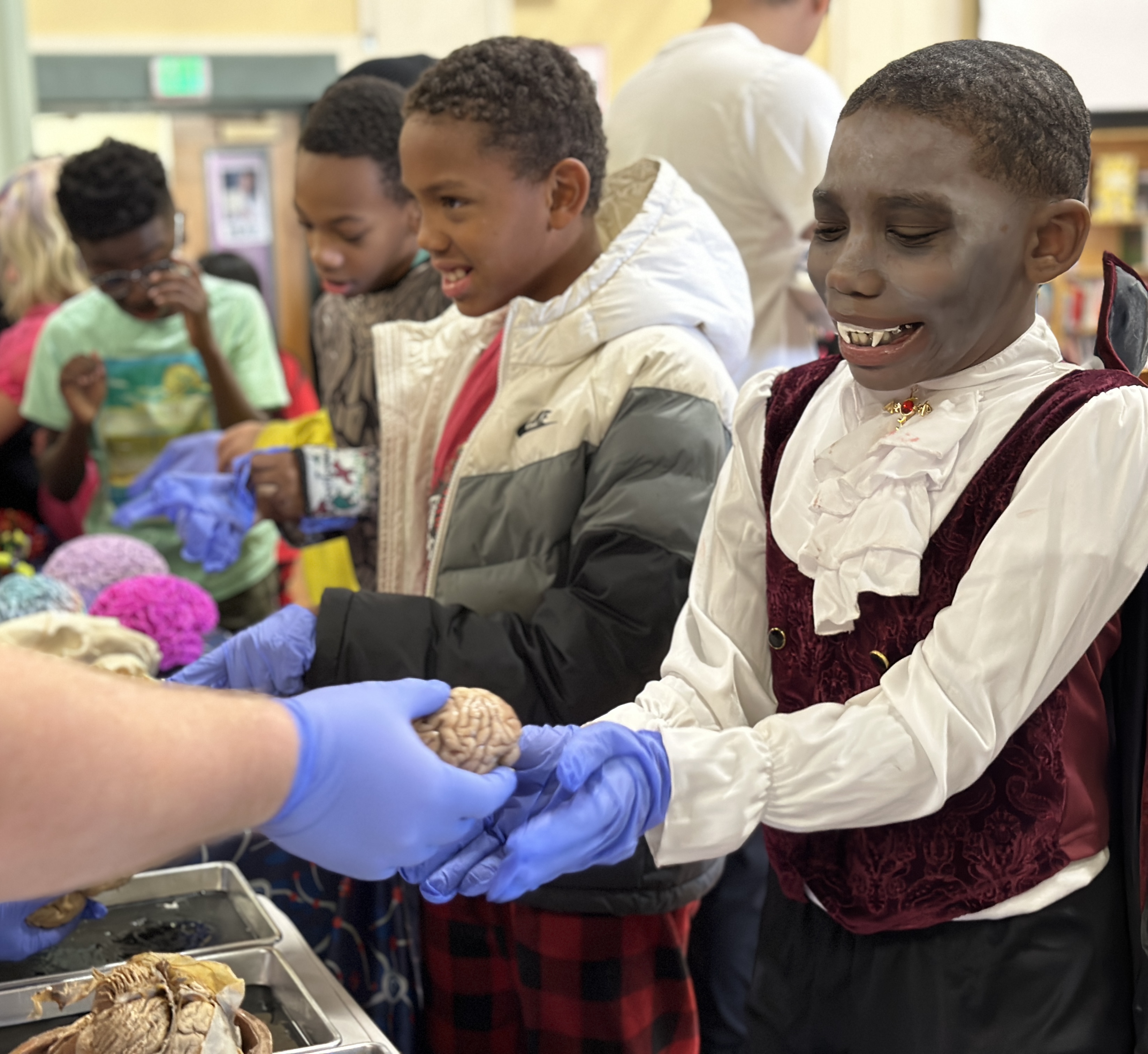 DR. PAUL ARAVICH,
Eastern Virginia Medical School
(“the brains”)
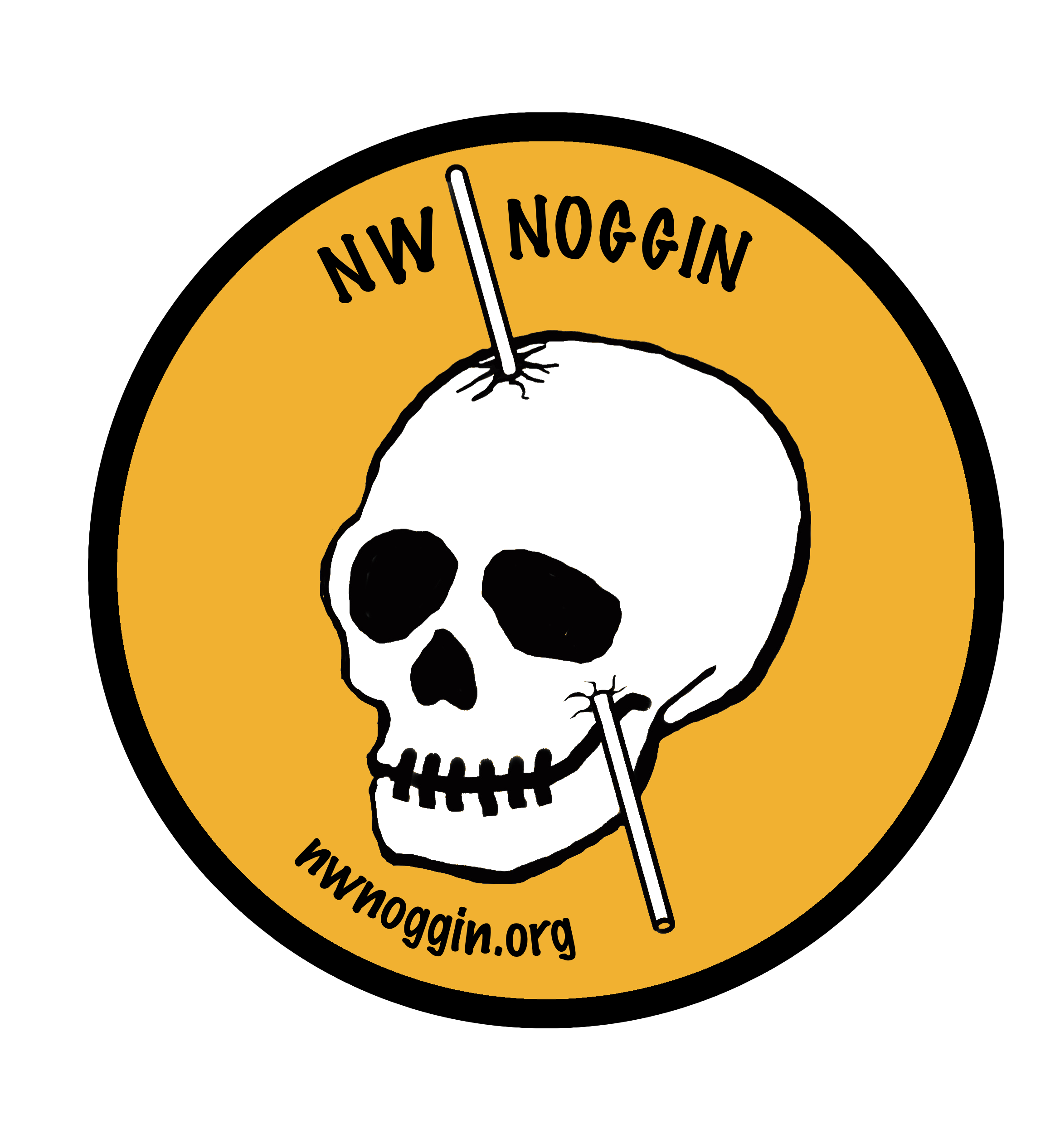 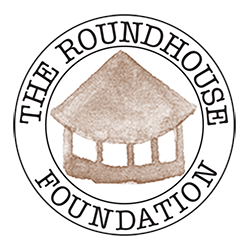 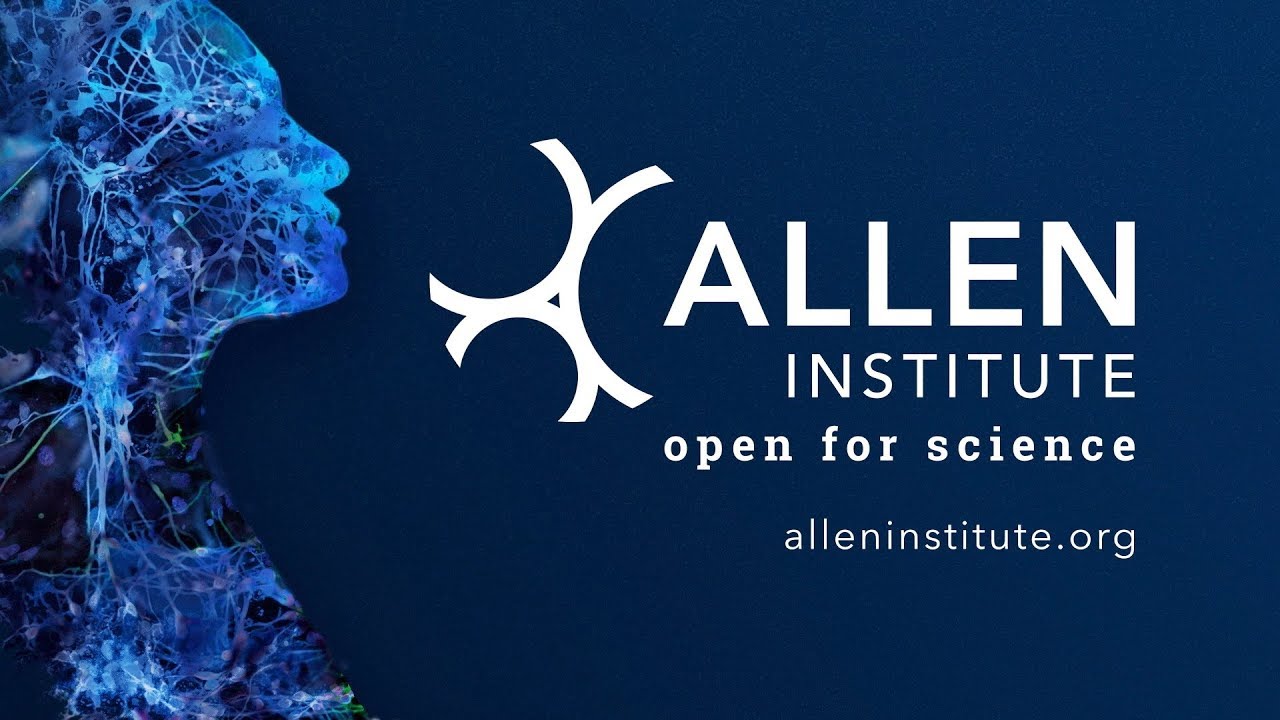 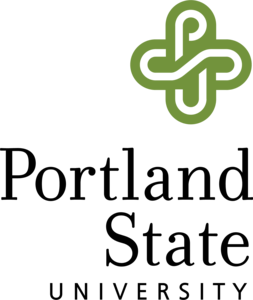 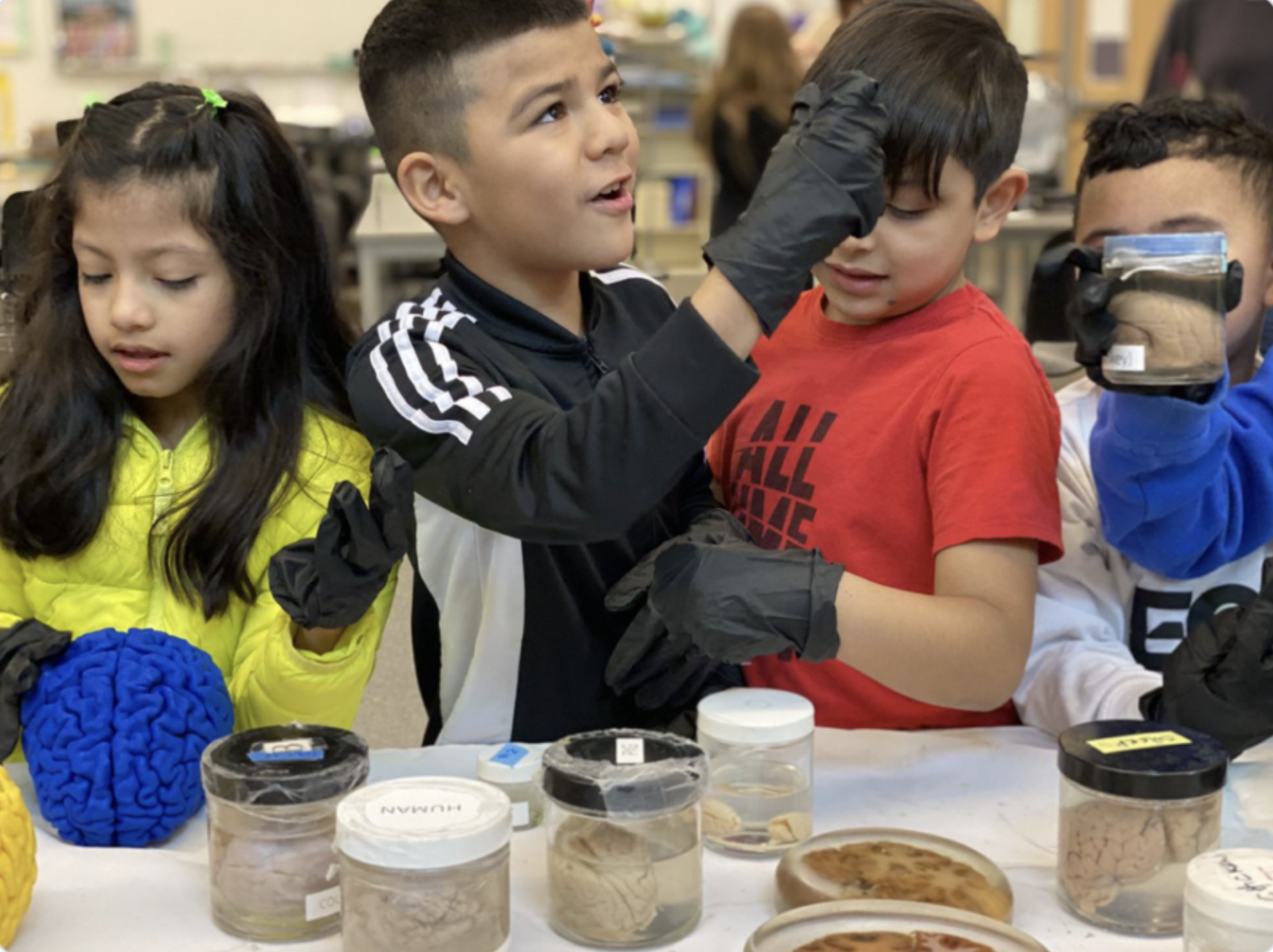 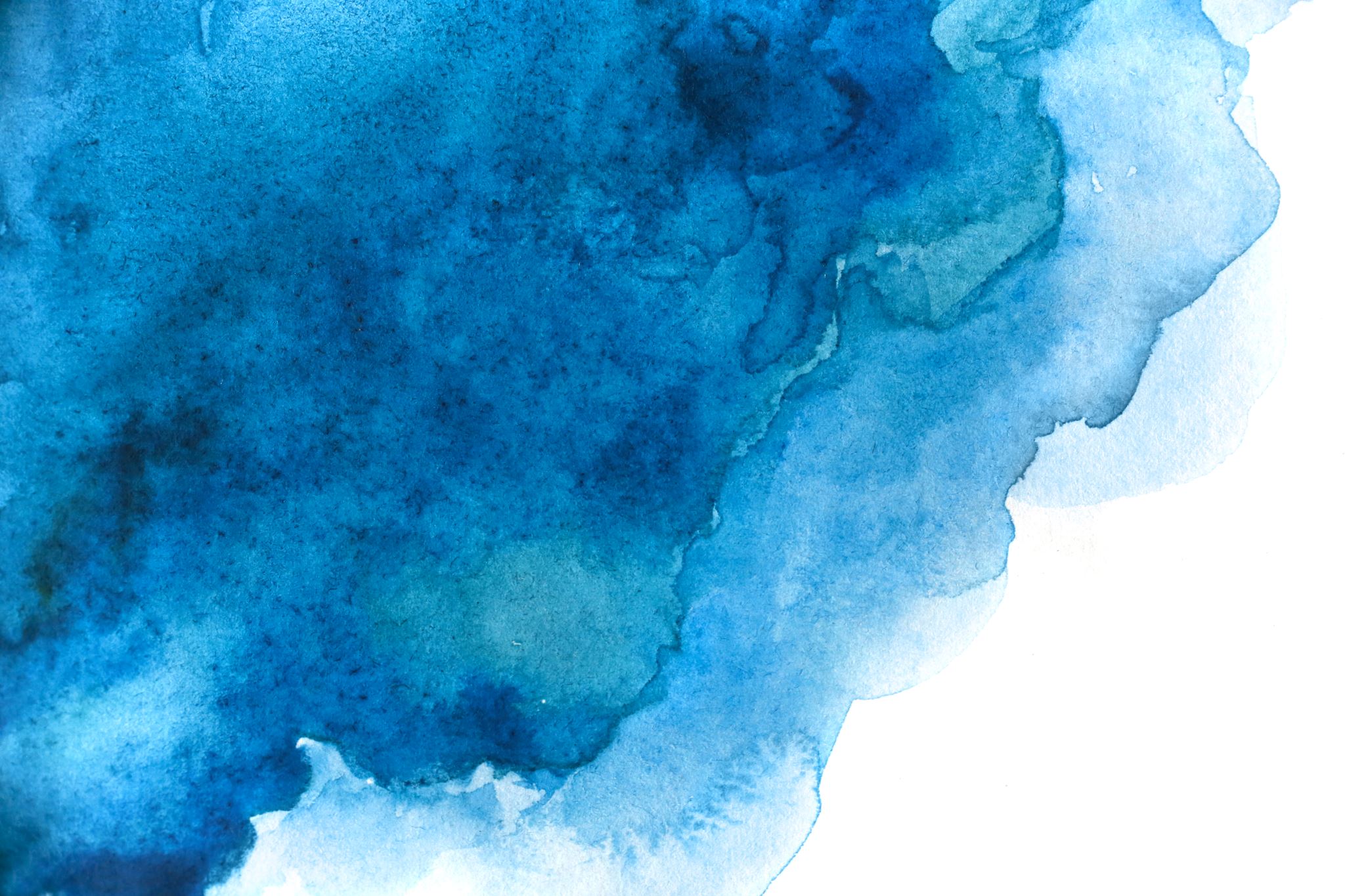 ALL VOLUNTEER
Eleven years (SINCE 2012)!
NO ADMISSION - NO TUITION - open to everyone
65,000+ public K12 students/community members
local/national/international collaborators
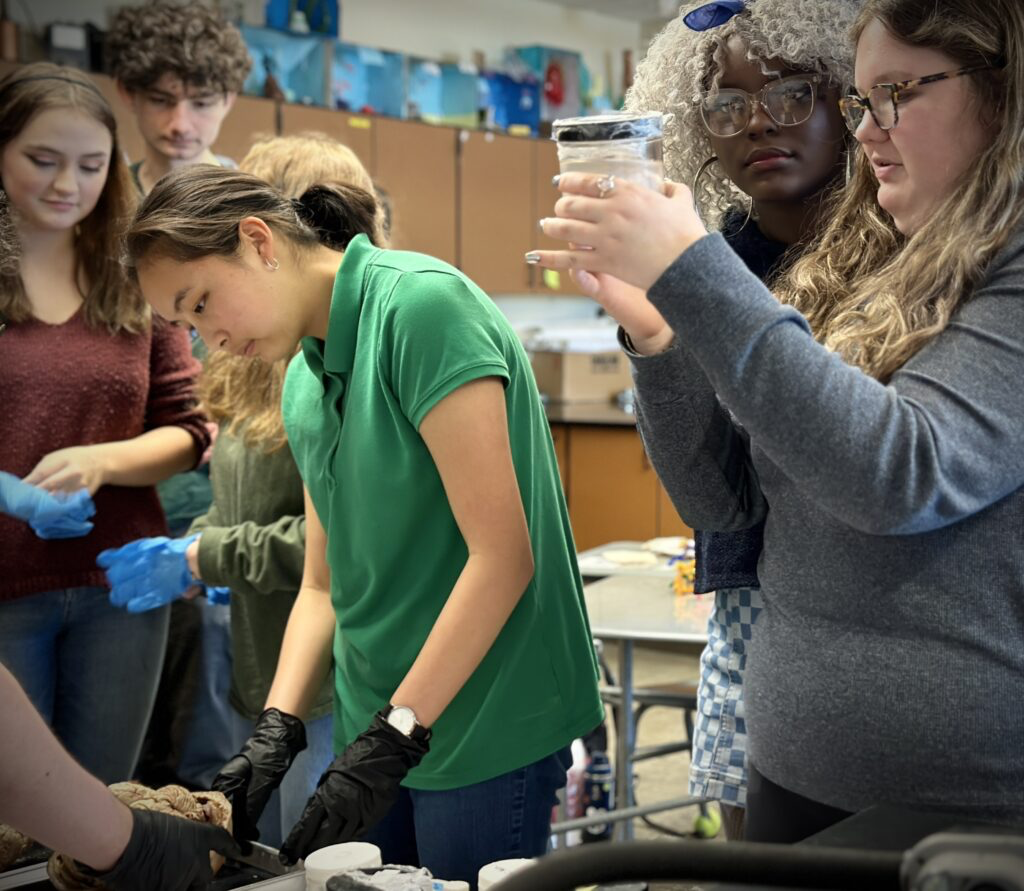 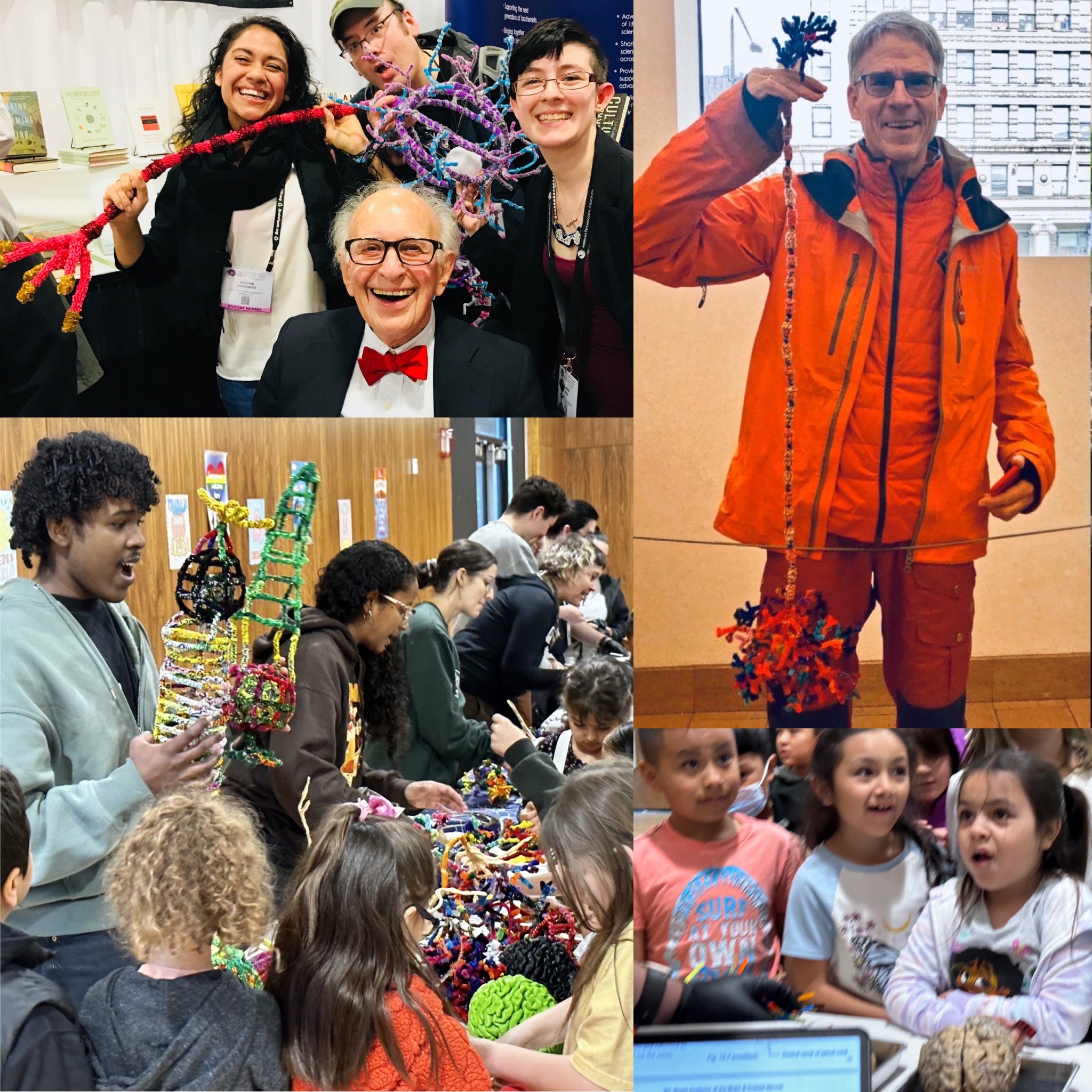 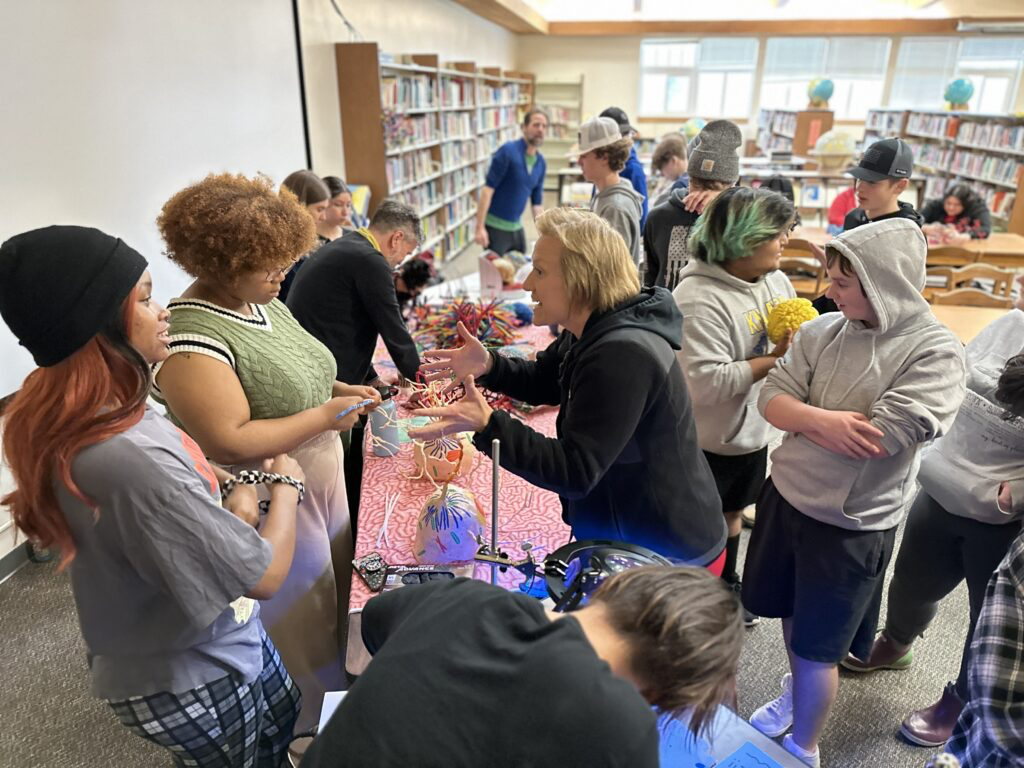 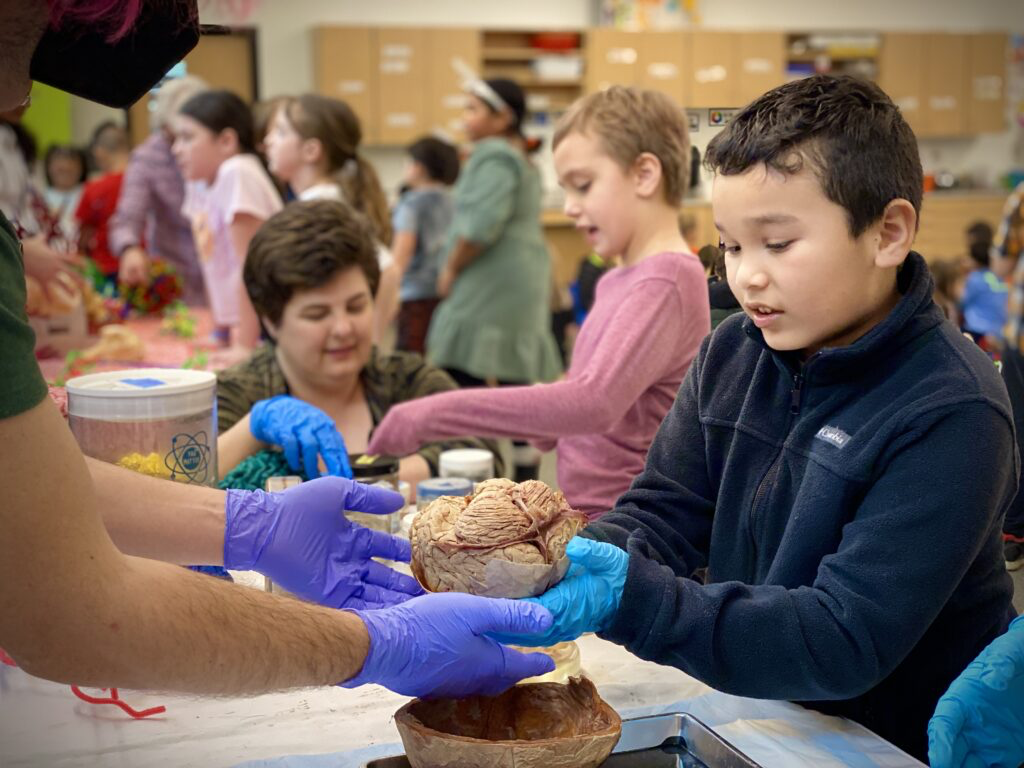 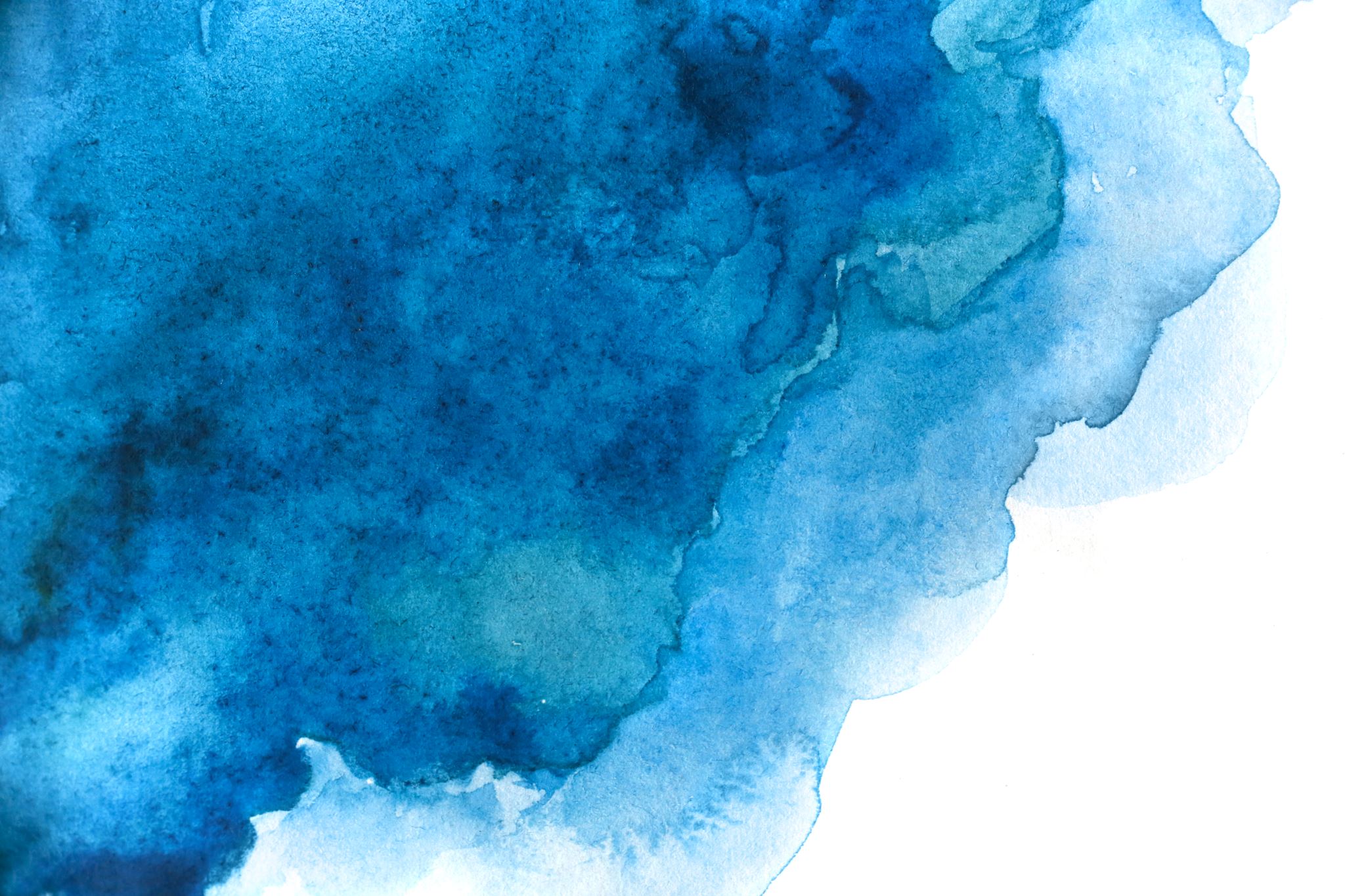 Siletz, Amity & Willamina, OR
Pop: 4000
Davenport, WA
Pop: 1700
GO PLACES
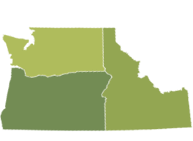 A few places
we’ve been
Astoria, OR
Pop: 10,000
-where STEM programs DON’T GO
-where money and resources don’t go
-public K-12 schools
-rural and Urban communities 
-houseless youth nonprofits
-correctional facilities
La Grande, OR
Pop: 13,000
Meservy Meadows, OR Pop: ~40
Heppner & Ione, OR
Pop: 1240
Sisters, OR
Pop: 3081
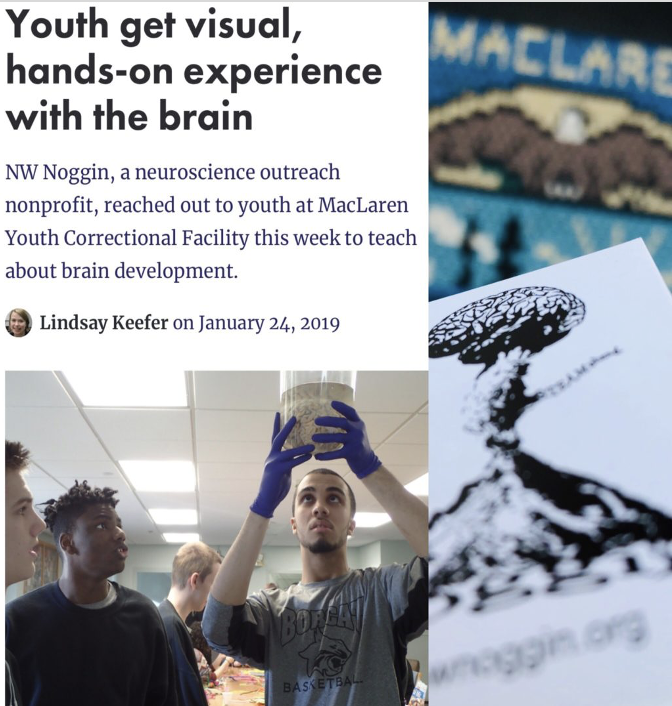 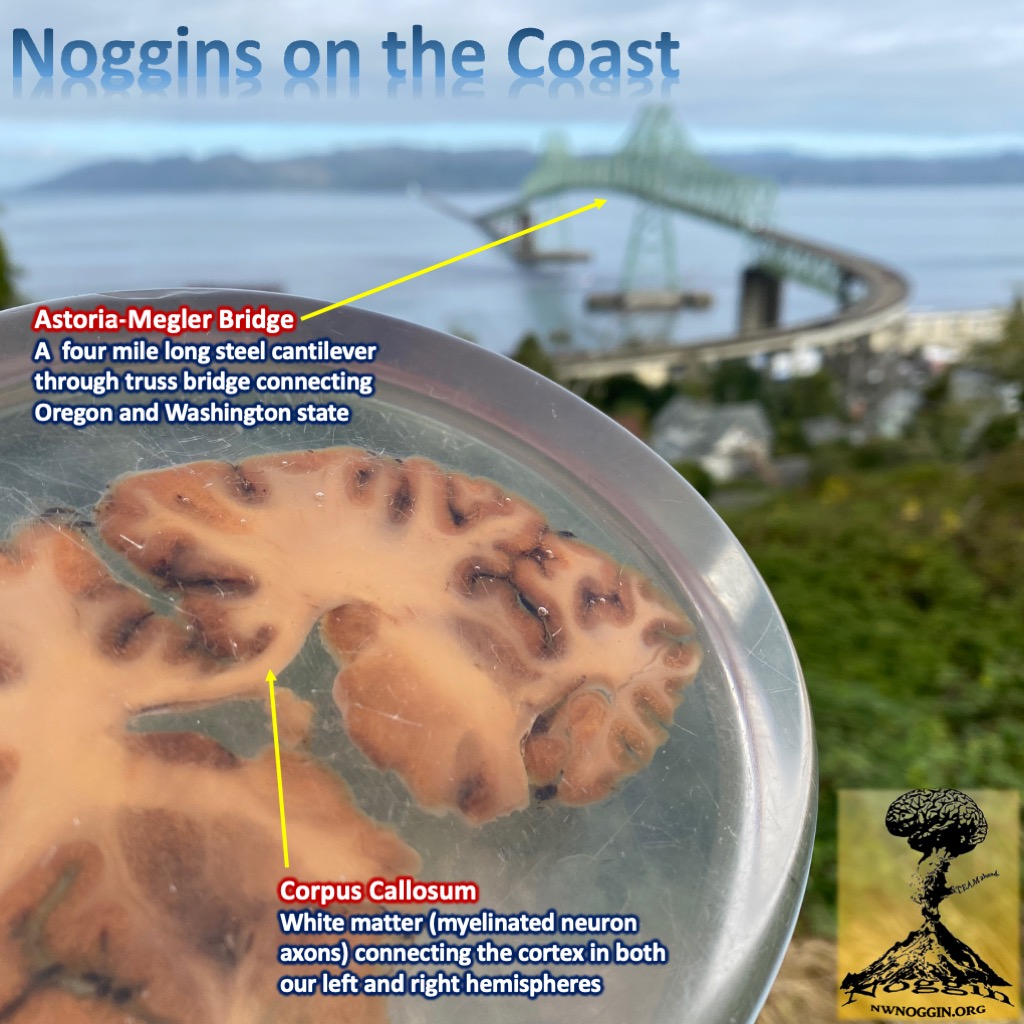 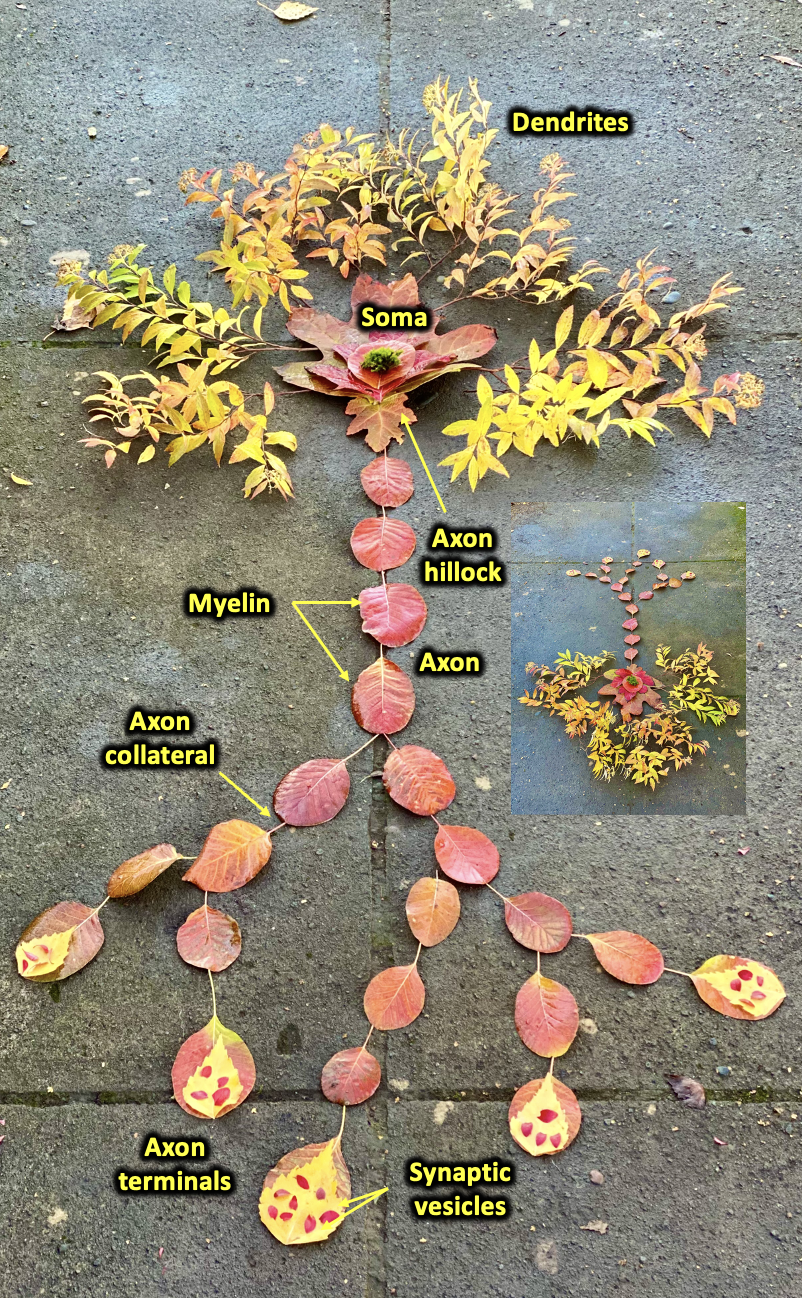 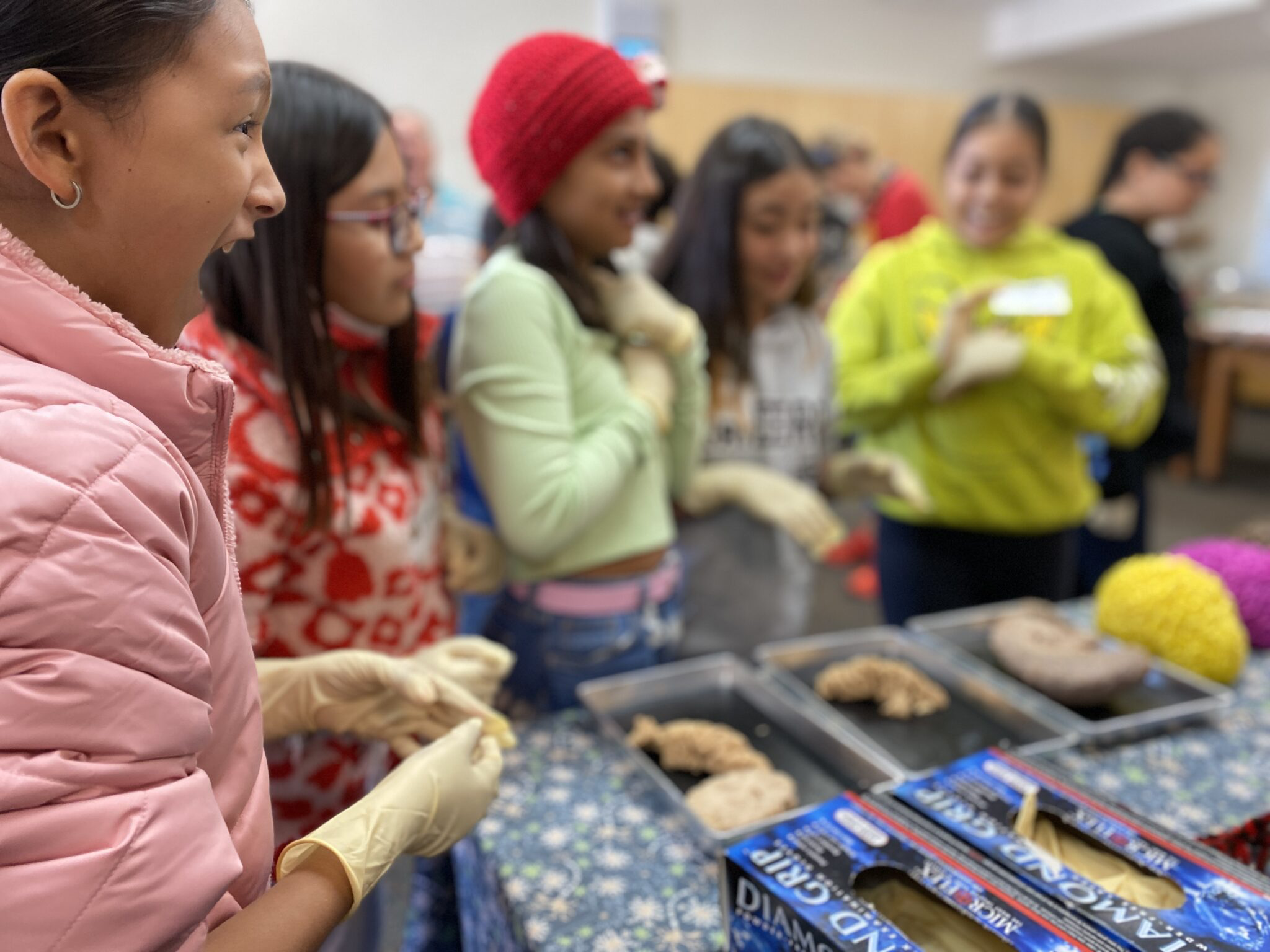 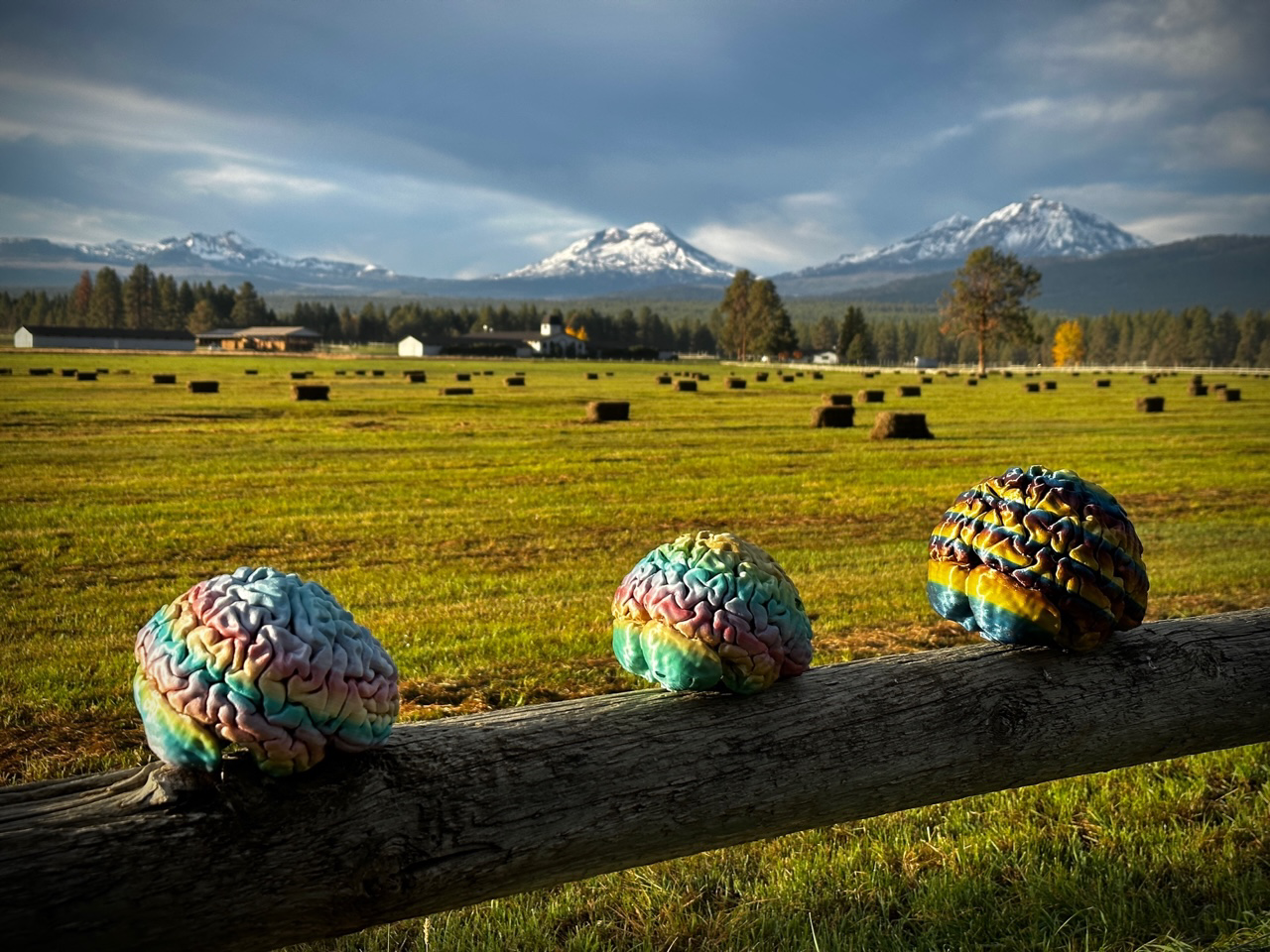 GO PLACES
Sisters, Oregon
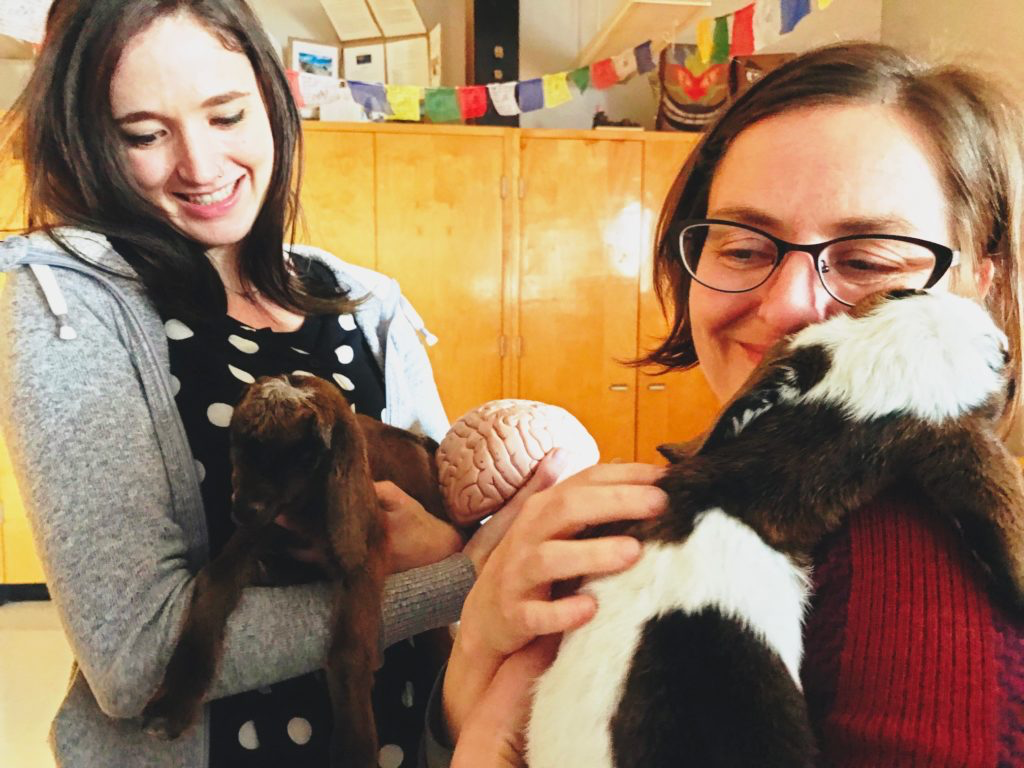 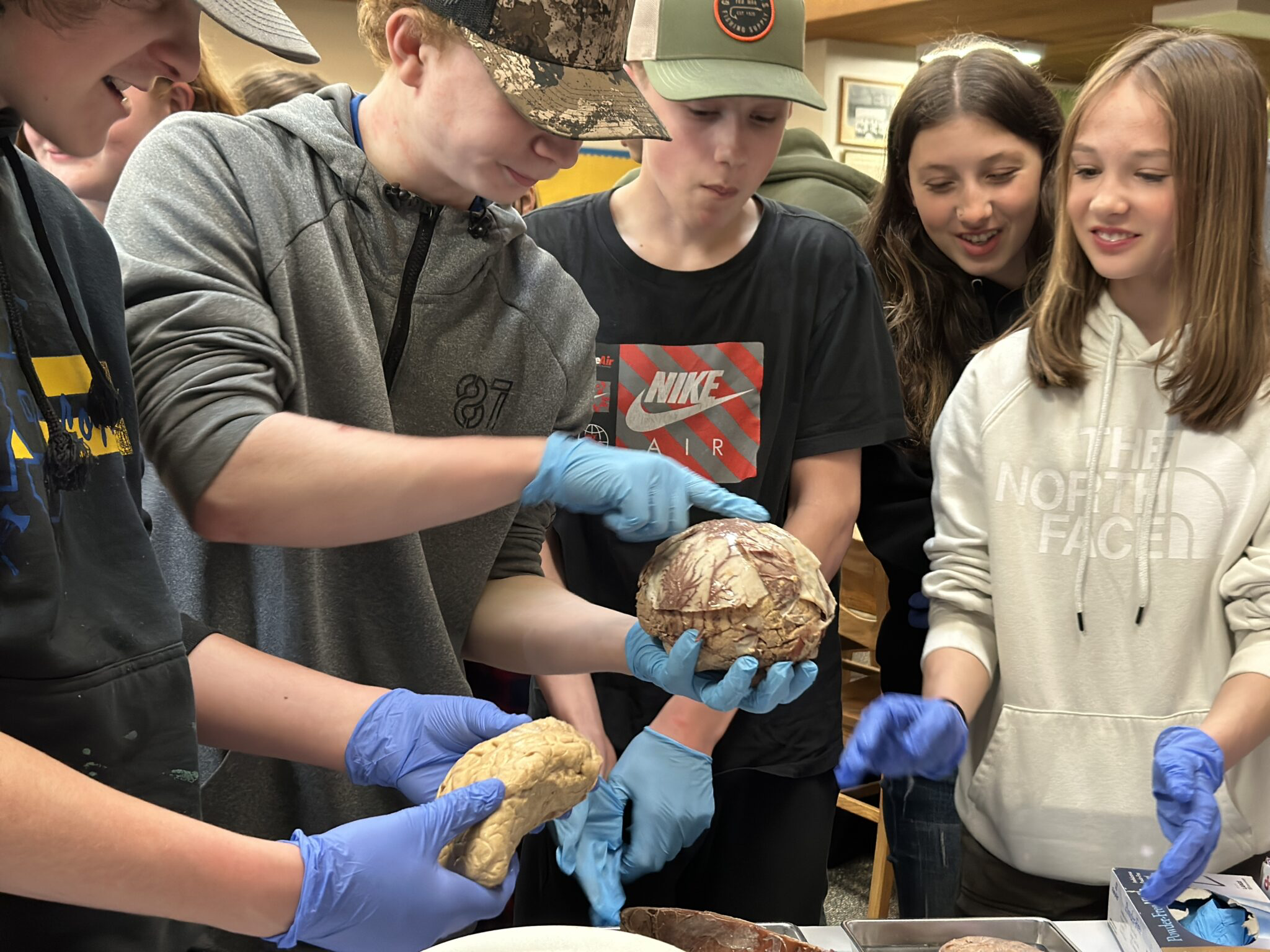 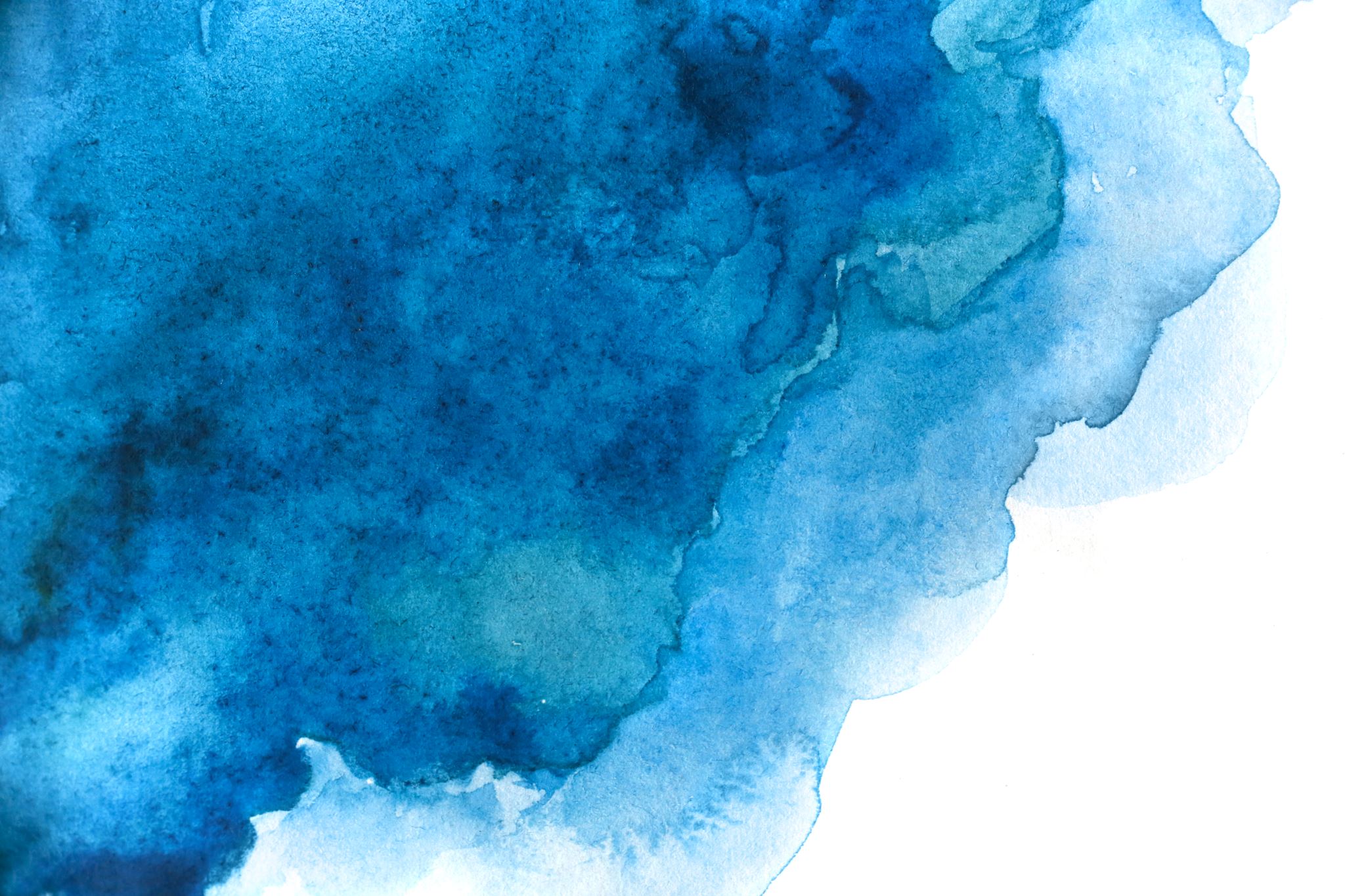 LISTEN
Heppner, OR
-lived experiences
-relevant knowledge
-seeing other people
Knappa, OR
Sisters, OR
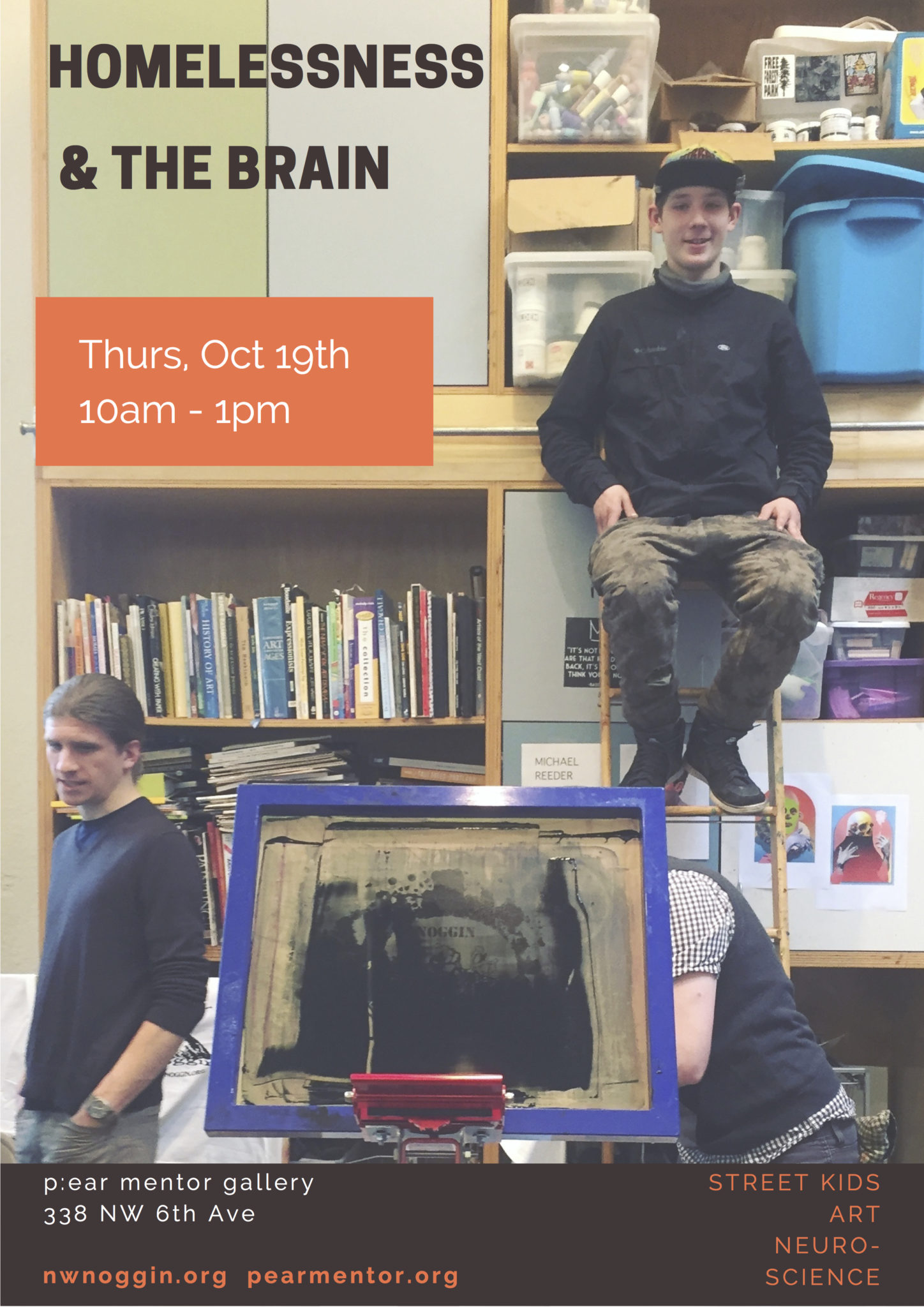 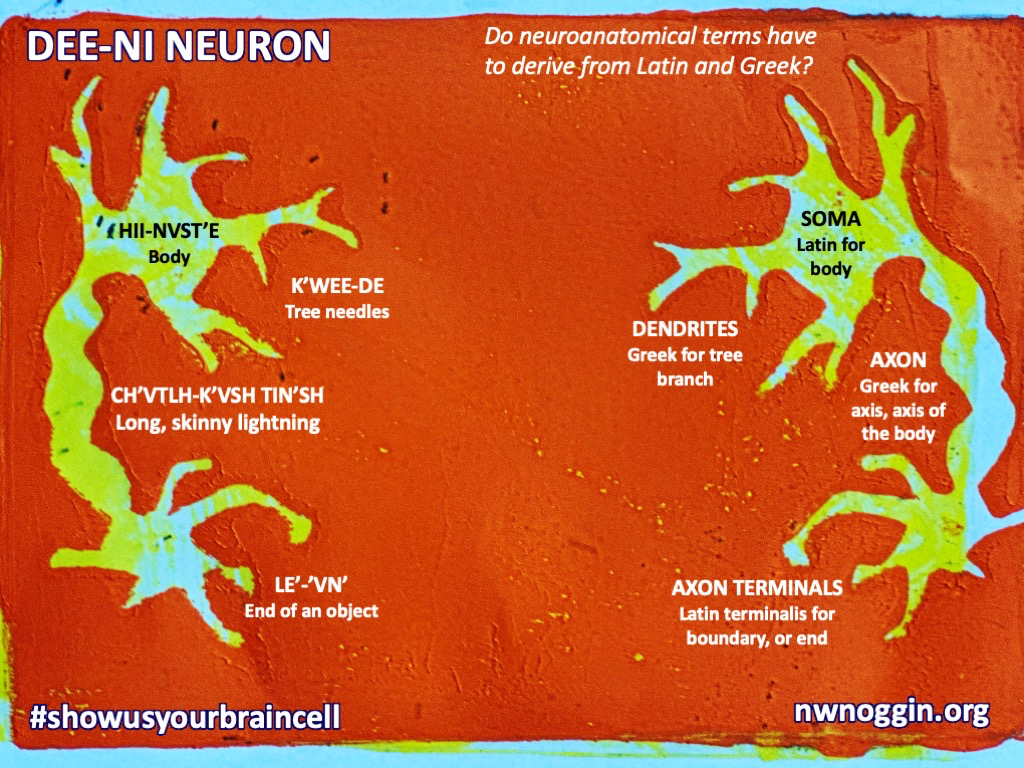 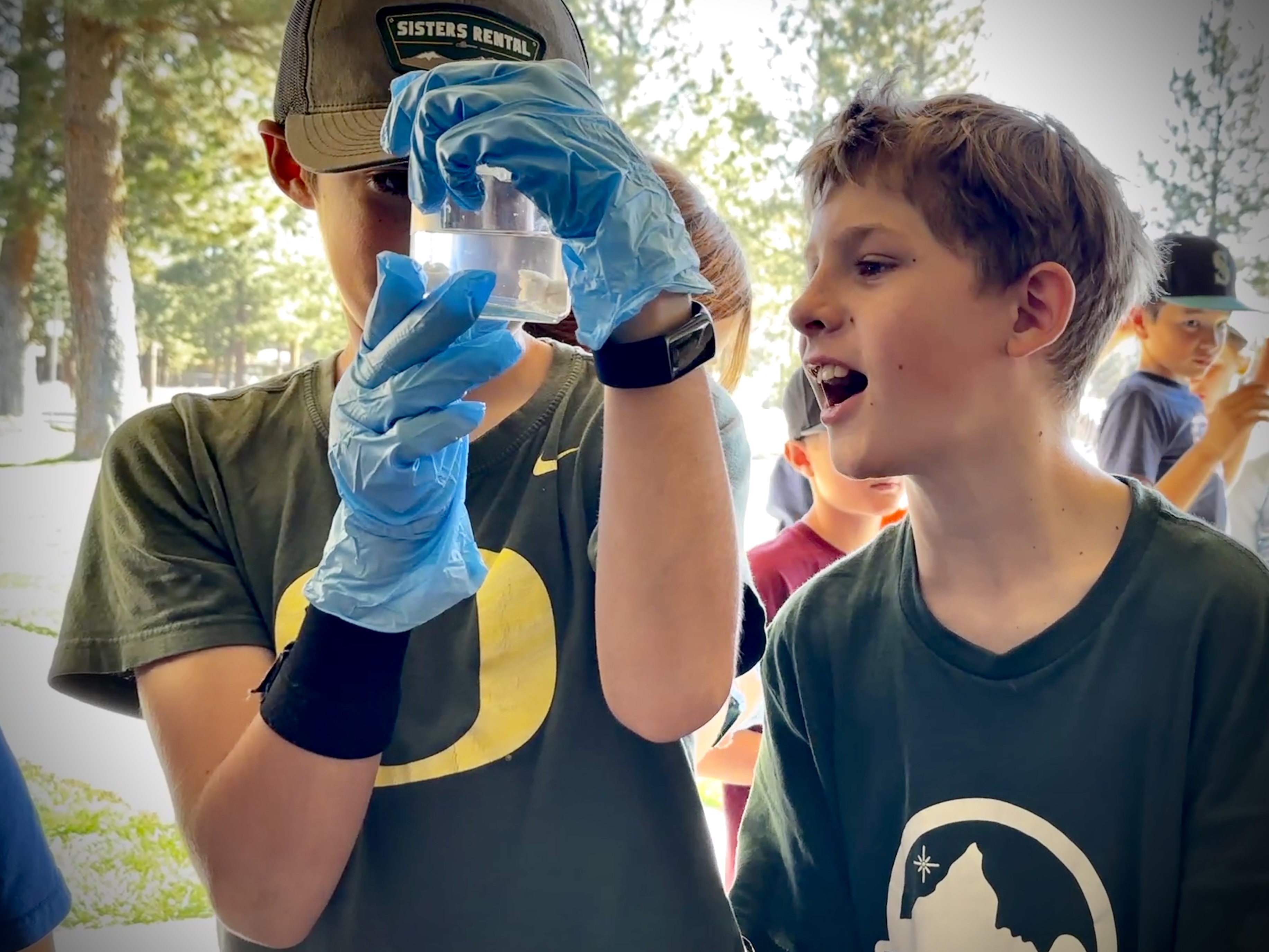 Siletz, OR
Portland, OR
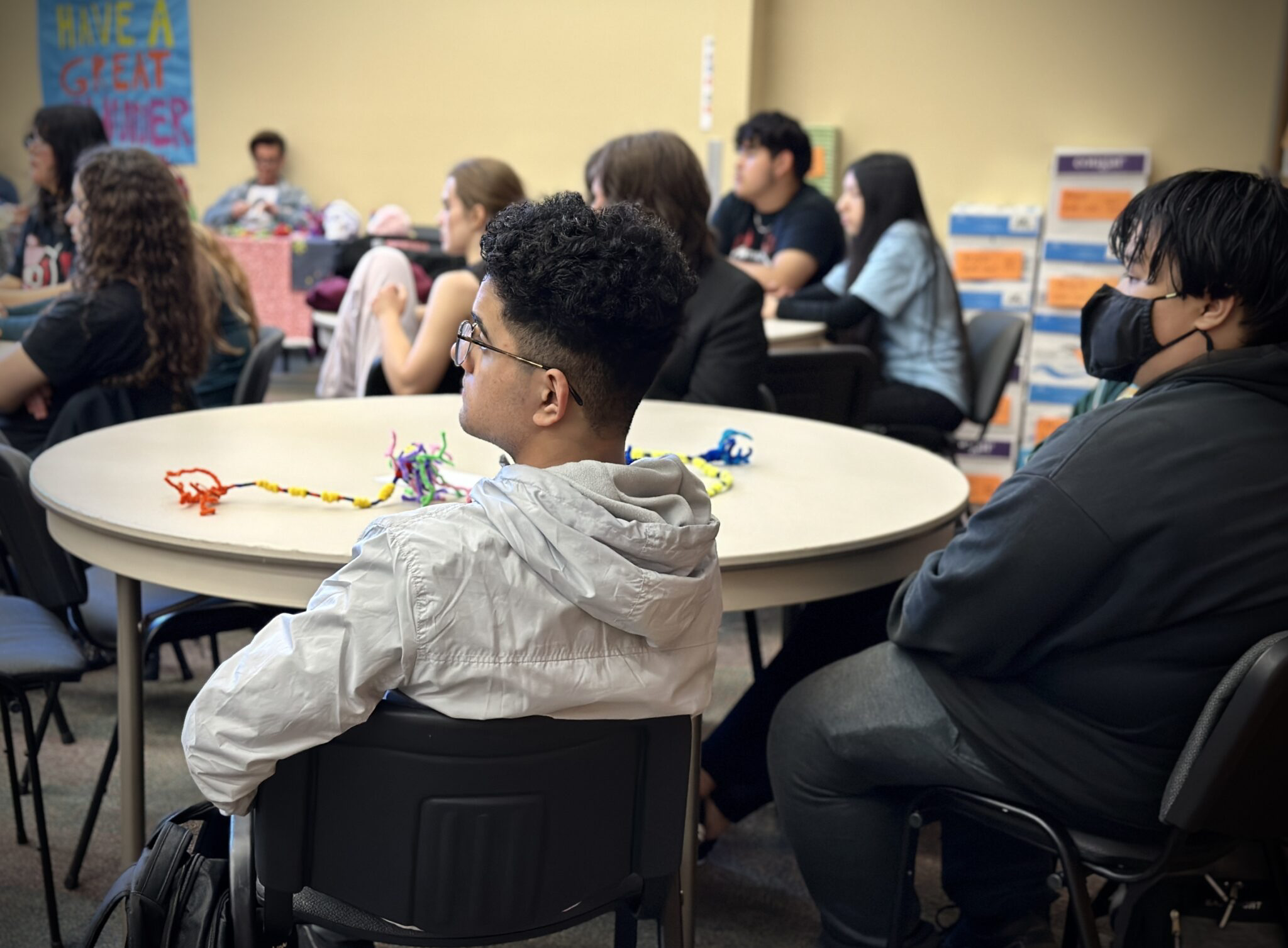 Portland, OR
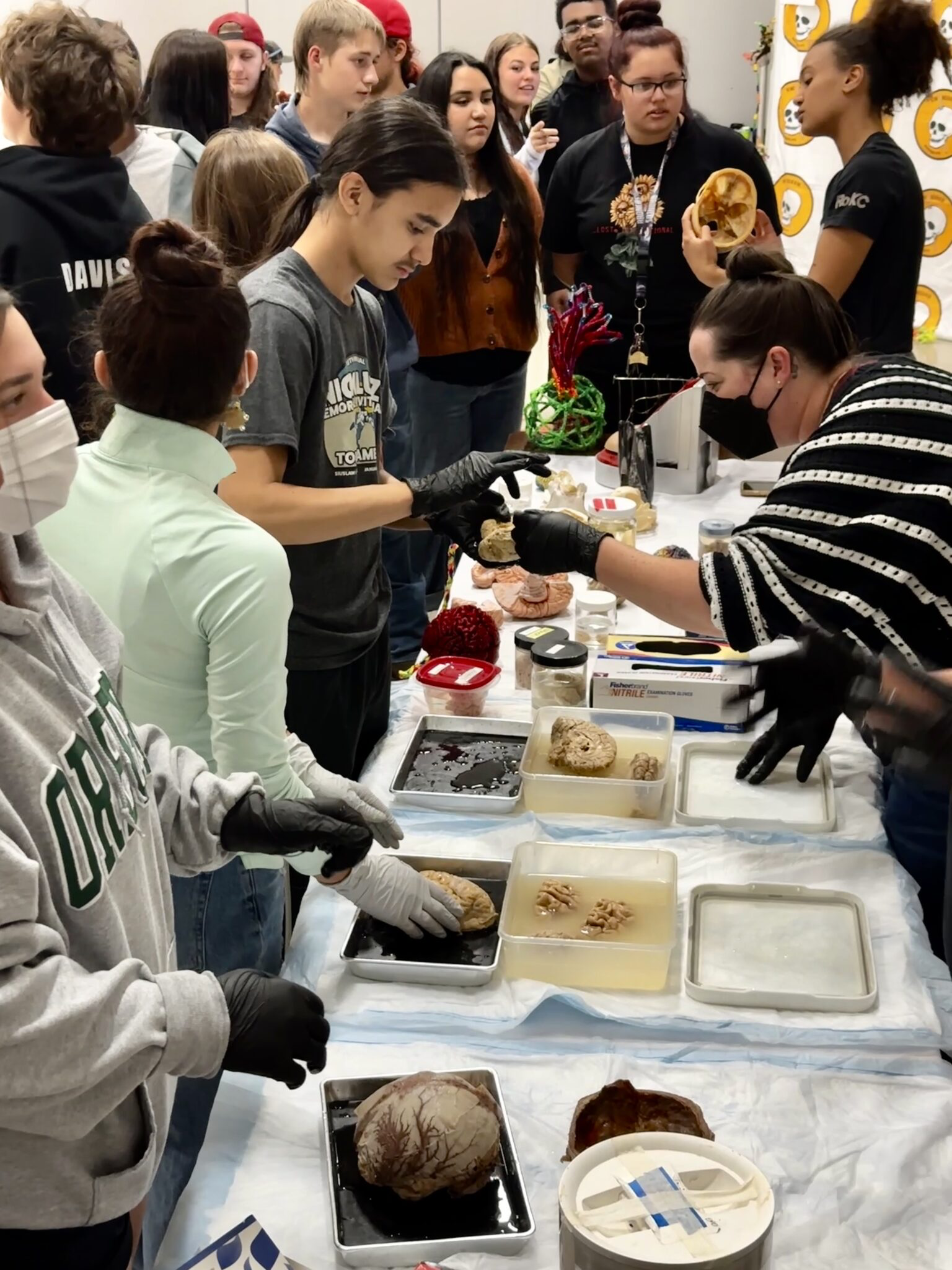 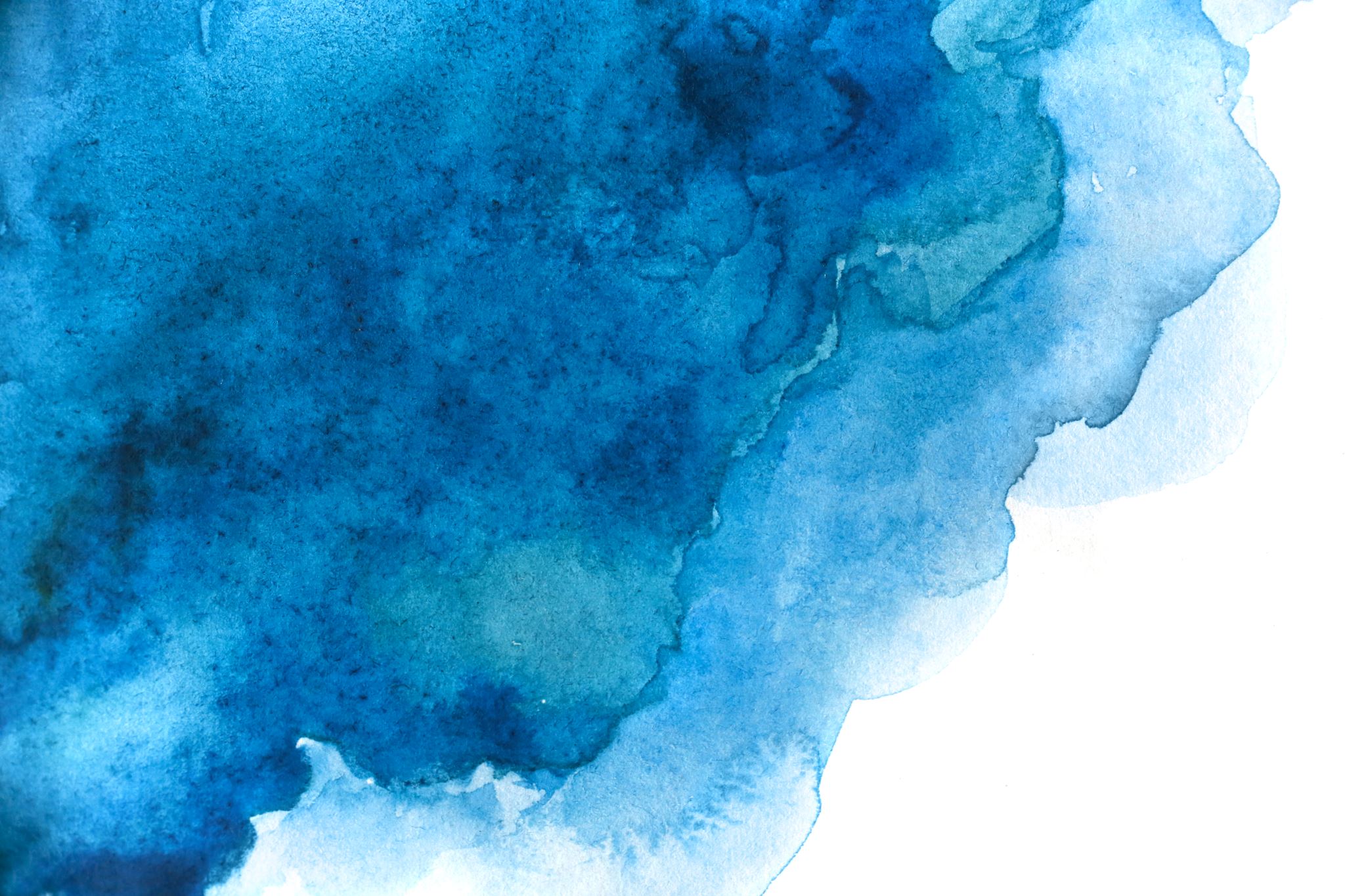 SHARE STORIES
-Empower new voices
-Broaden the conversation
-Make public investment in research relevant
-Invite new participants, perspectives & brains
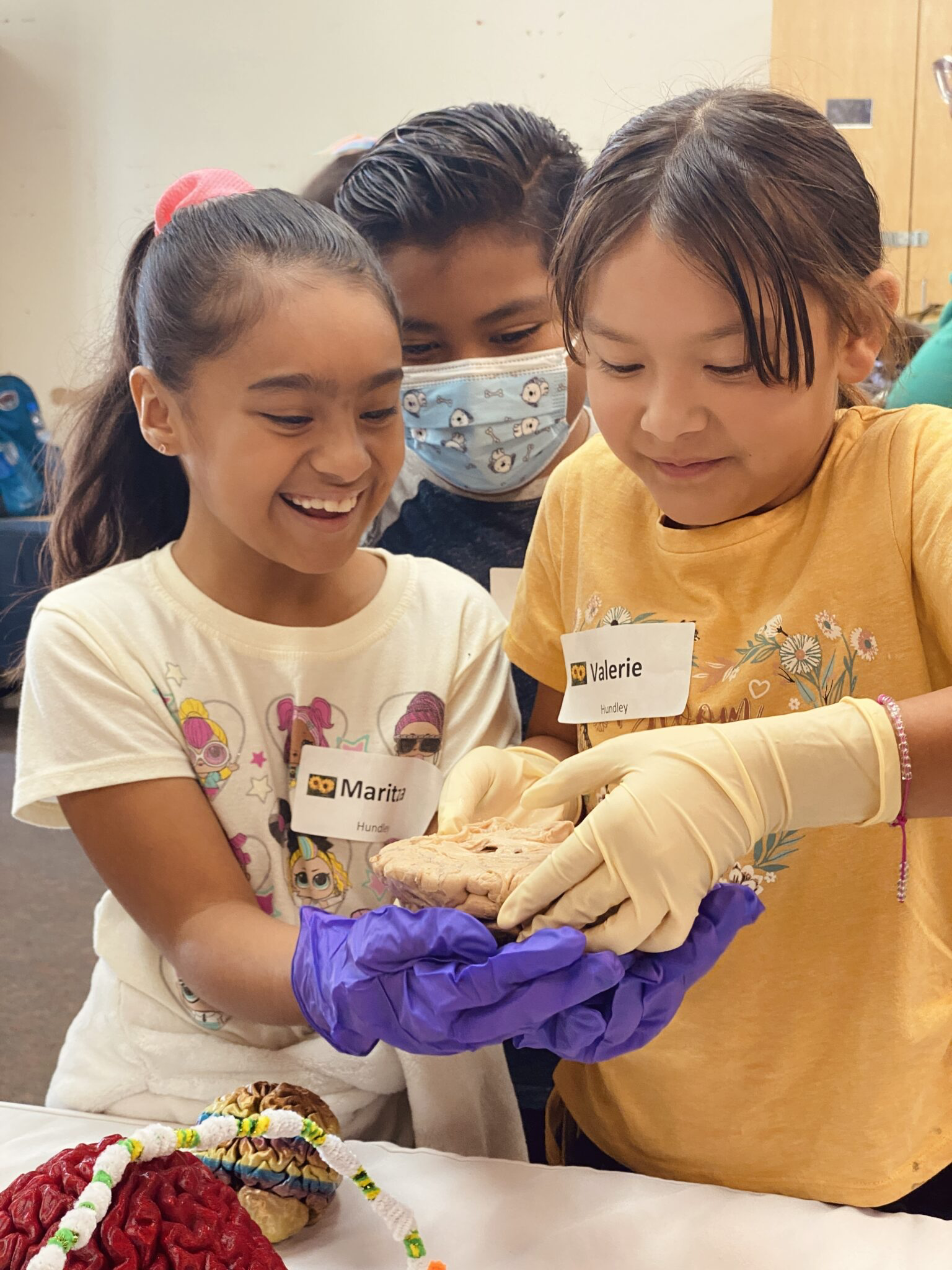 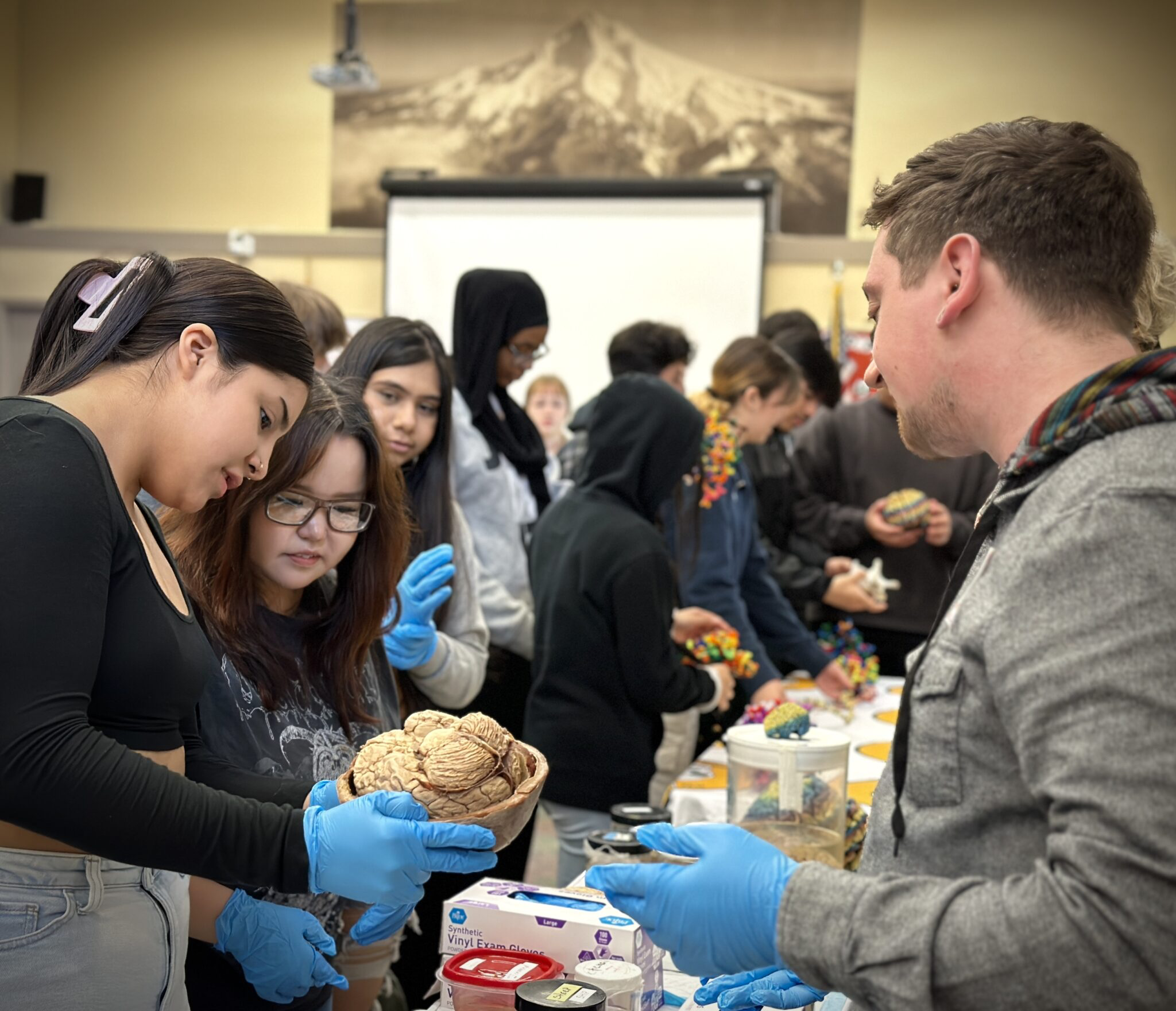 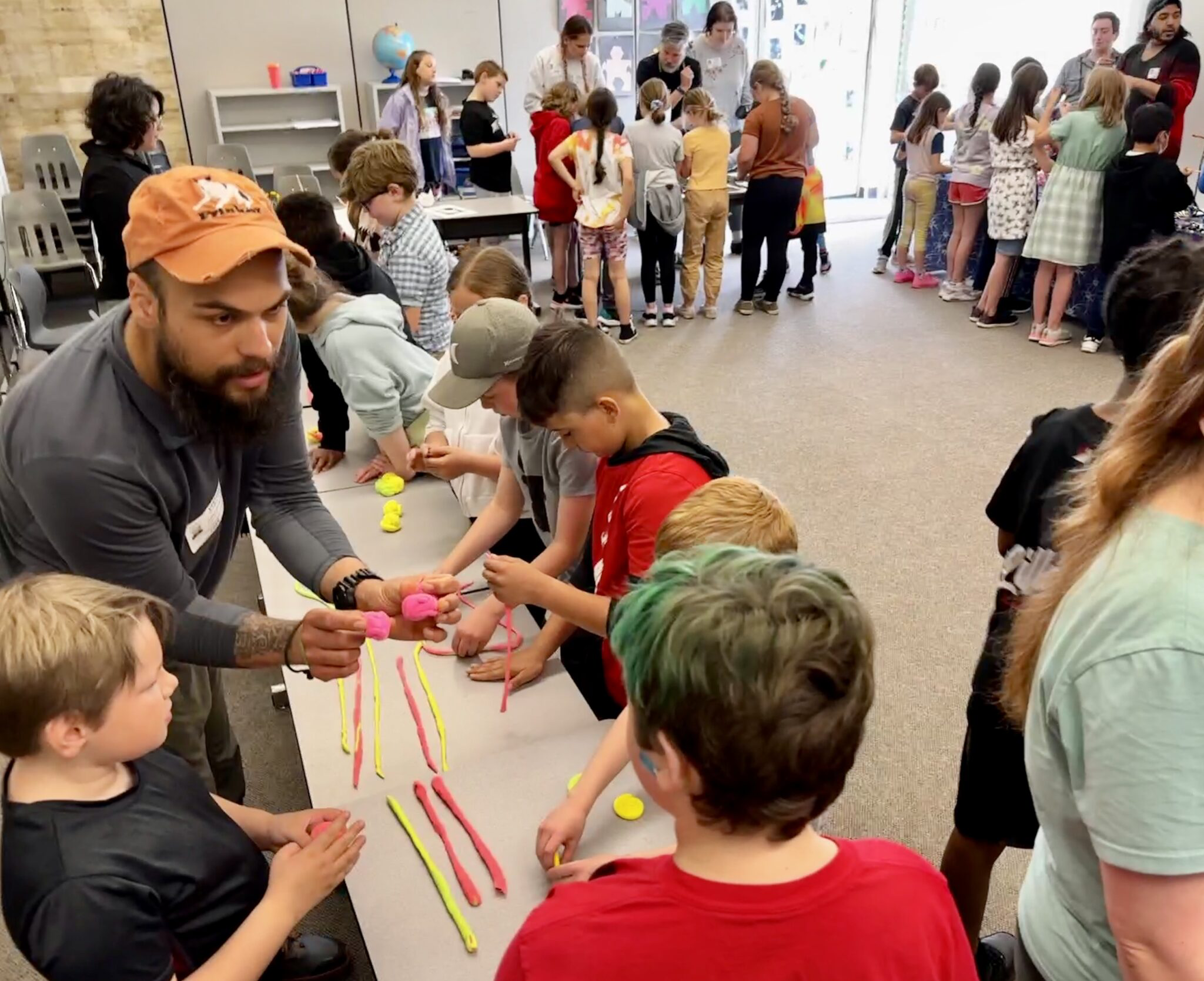 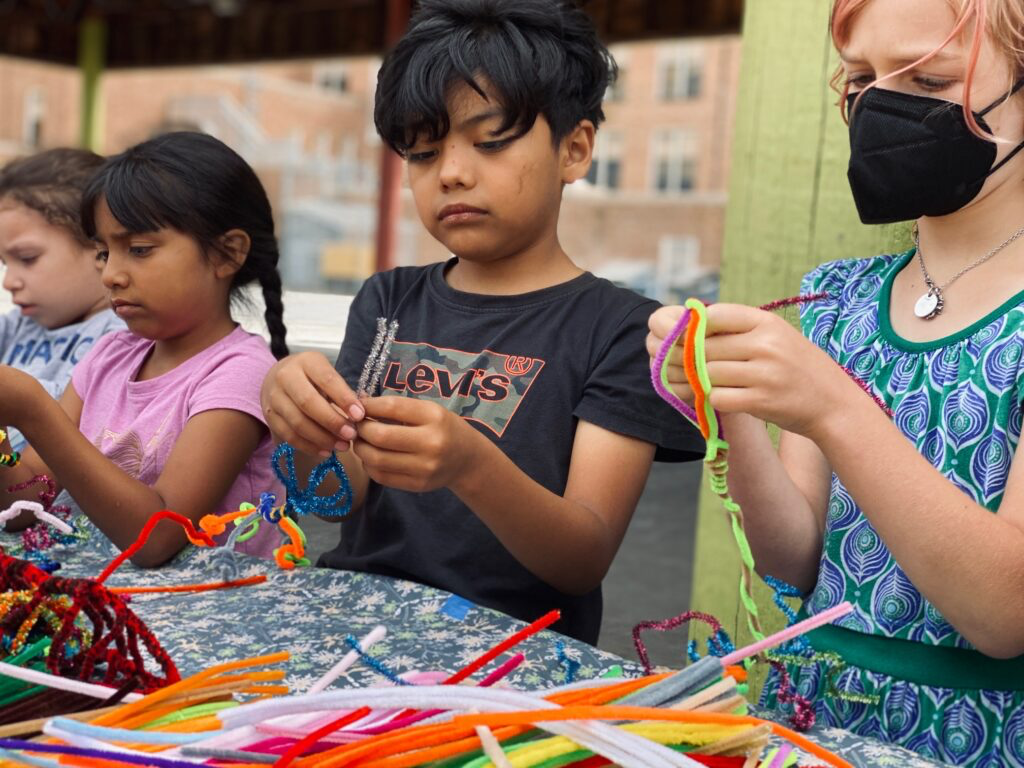 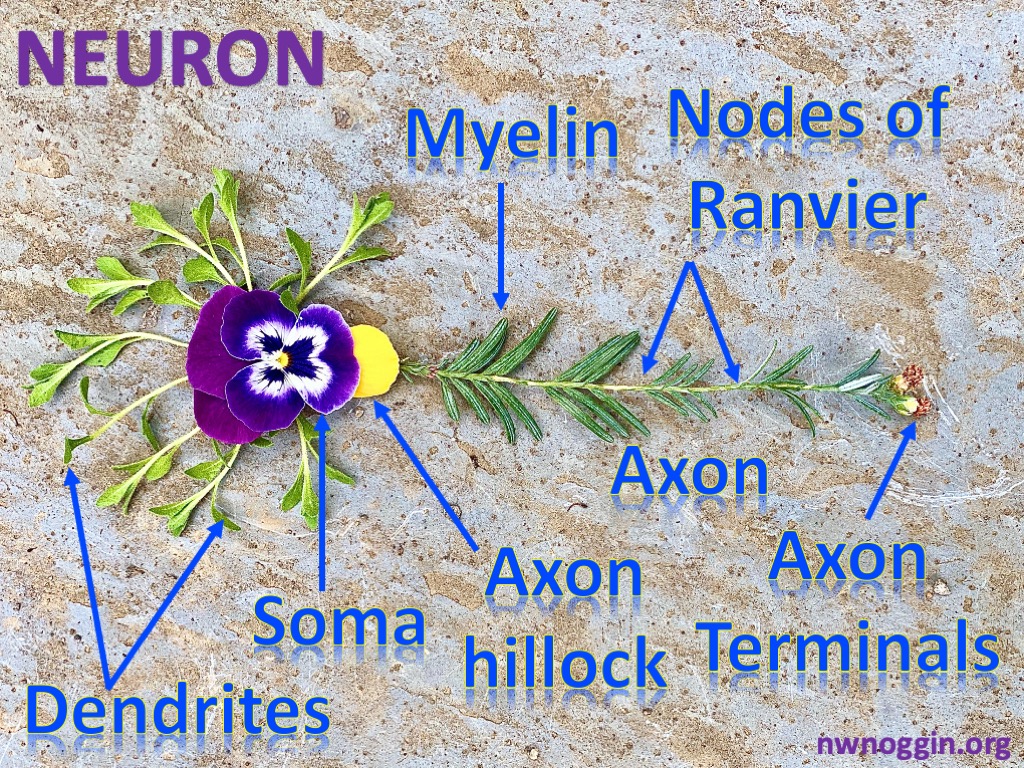 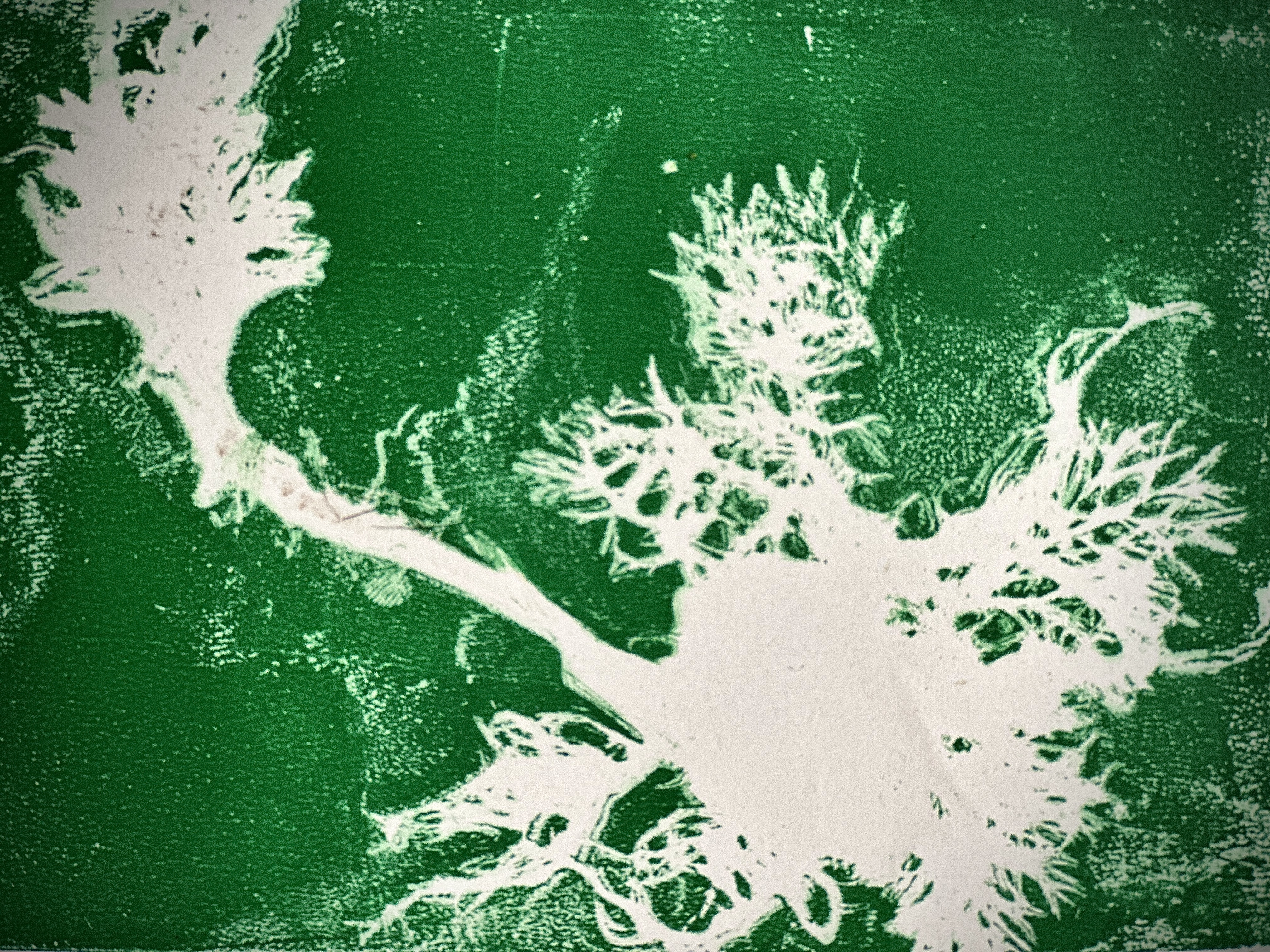 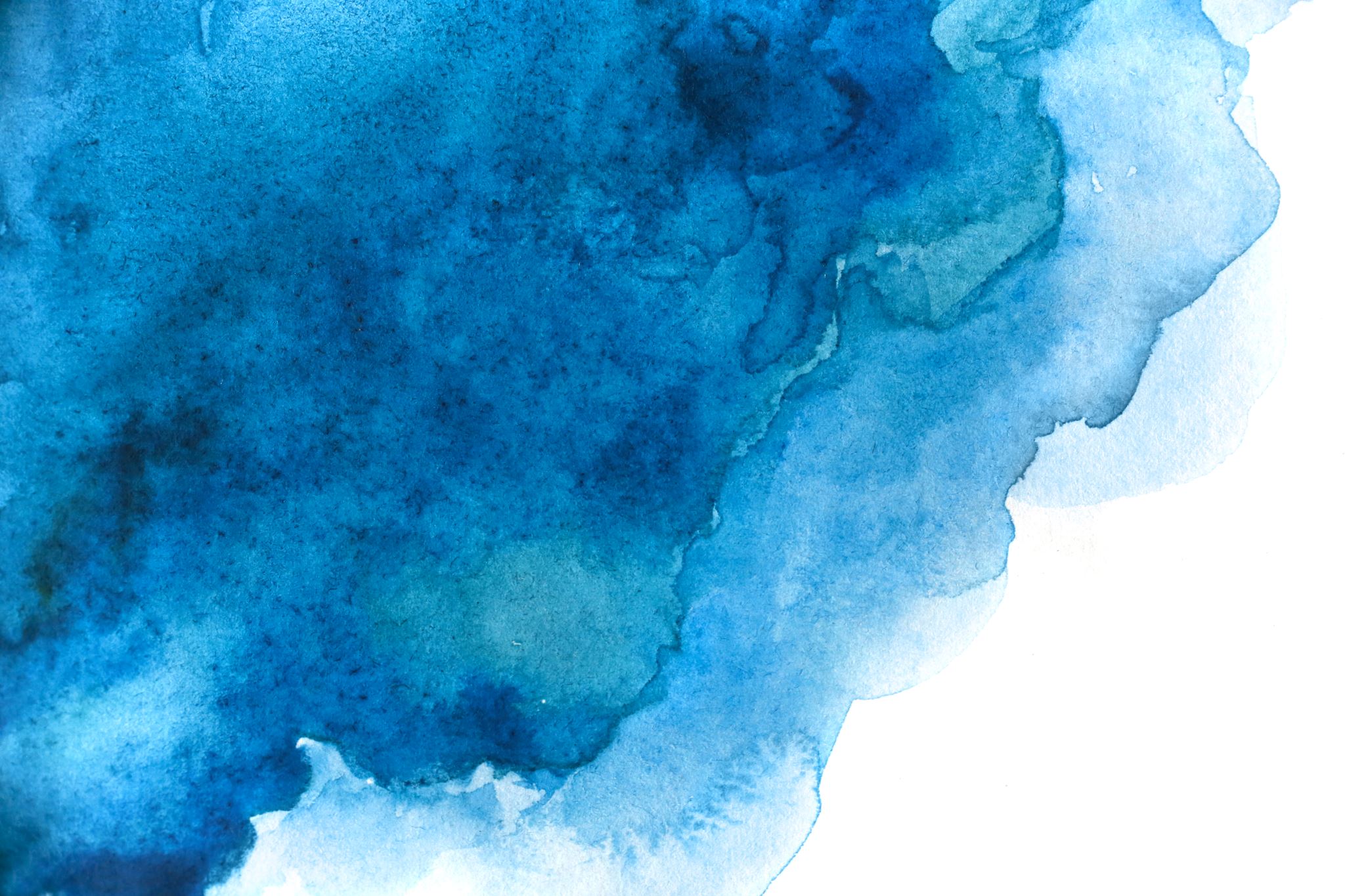 MAKE ART
-Engagement
-Personal relevance
-self-awareness AND EMPATHY
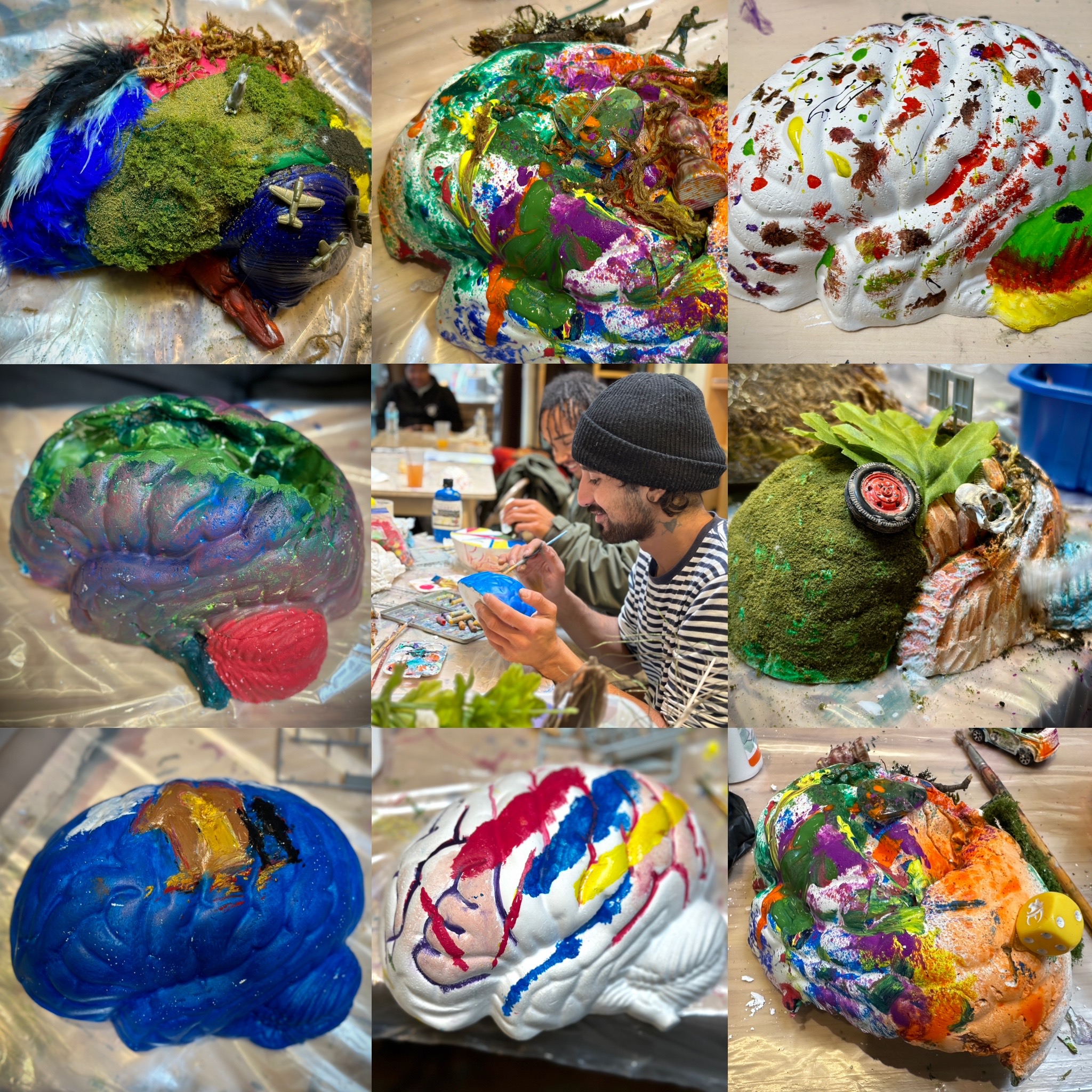 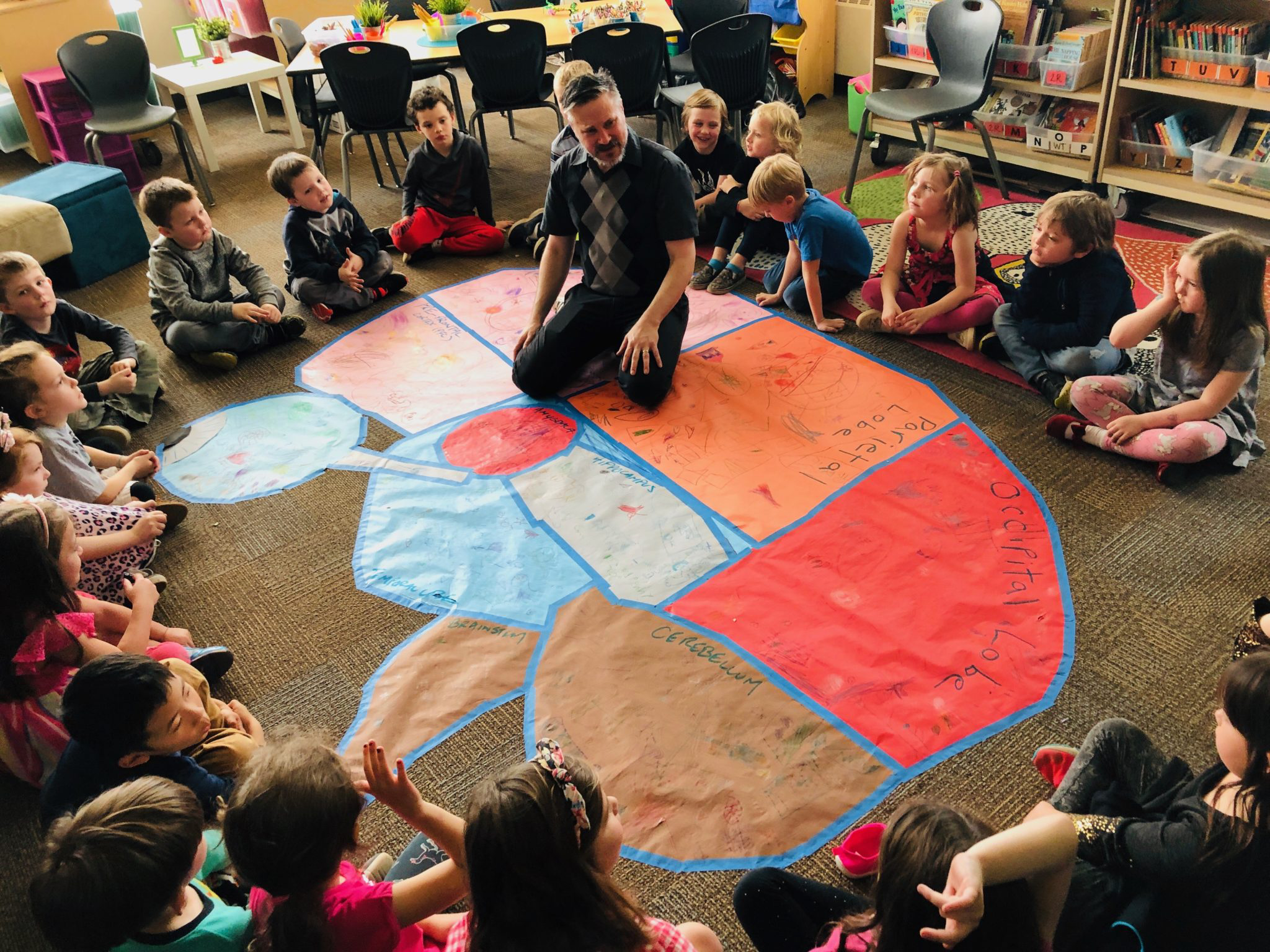 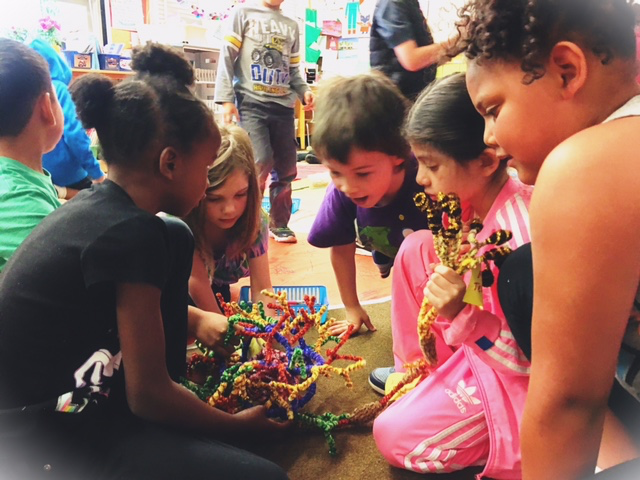 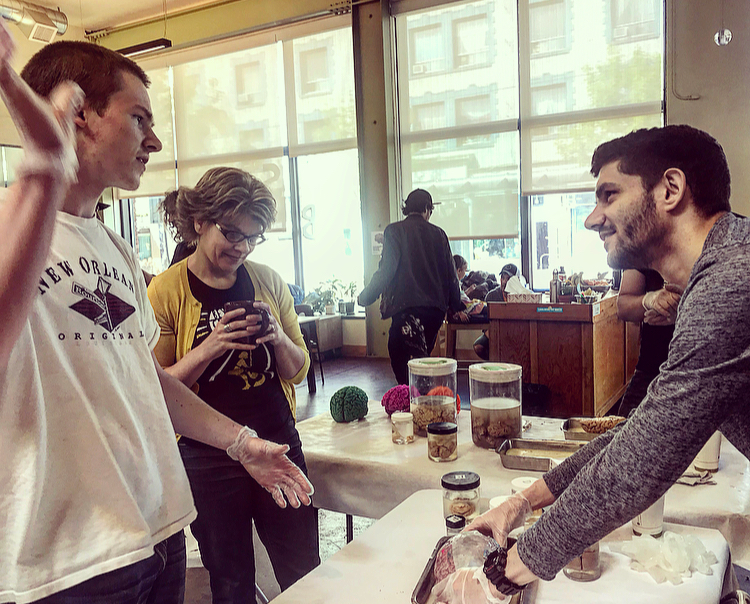 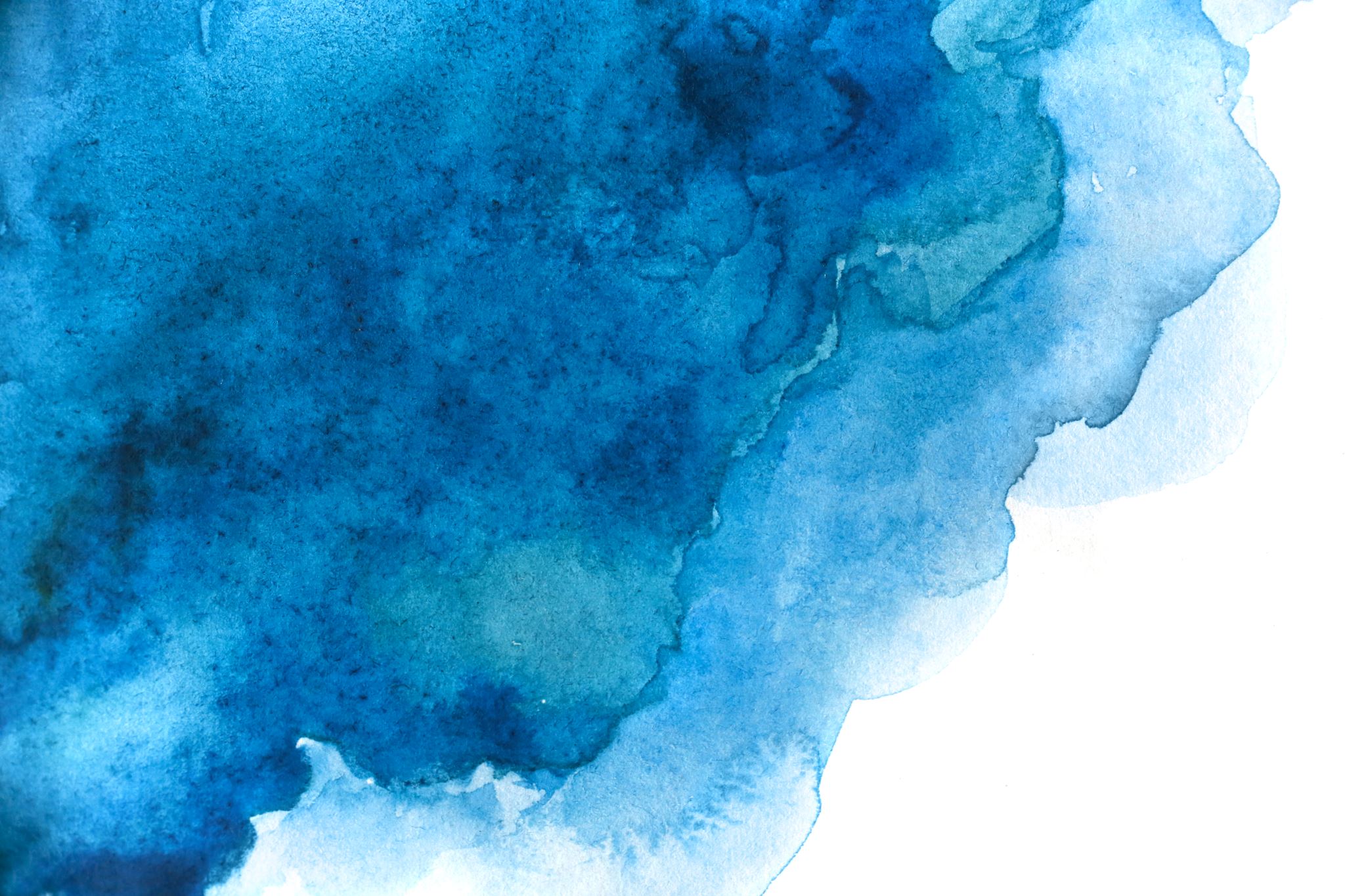 INFORM POLICY
-Research topics are popular!
-Interdisciplinary/STEAM approaches WORK
-1. School start times for adolescents
-2. Permanent standard time
-3. Housing first
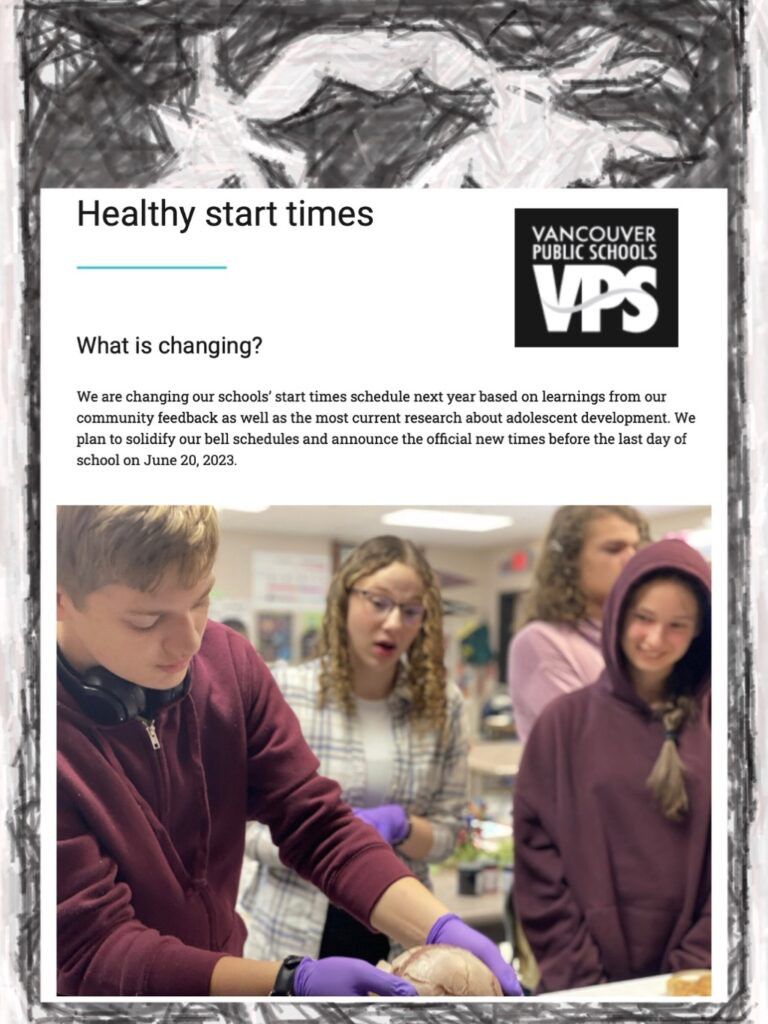 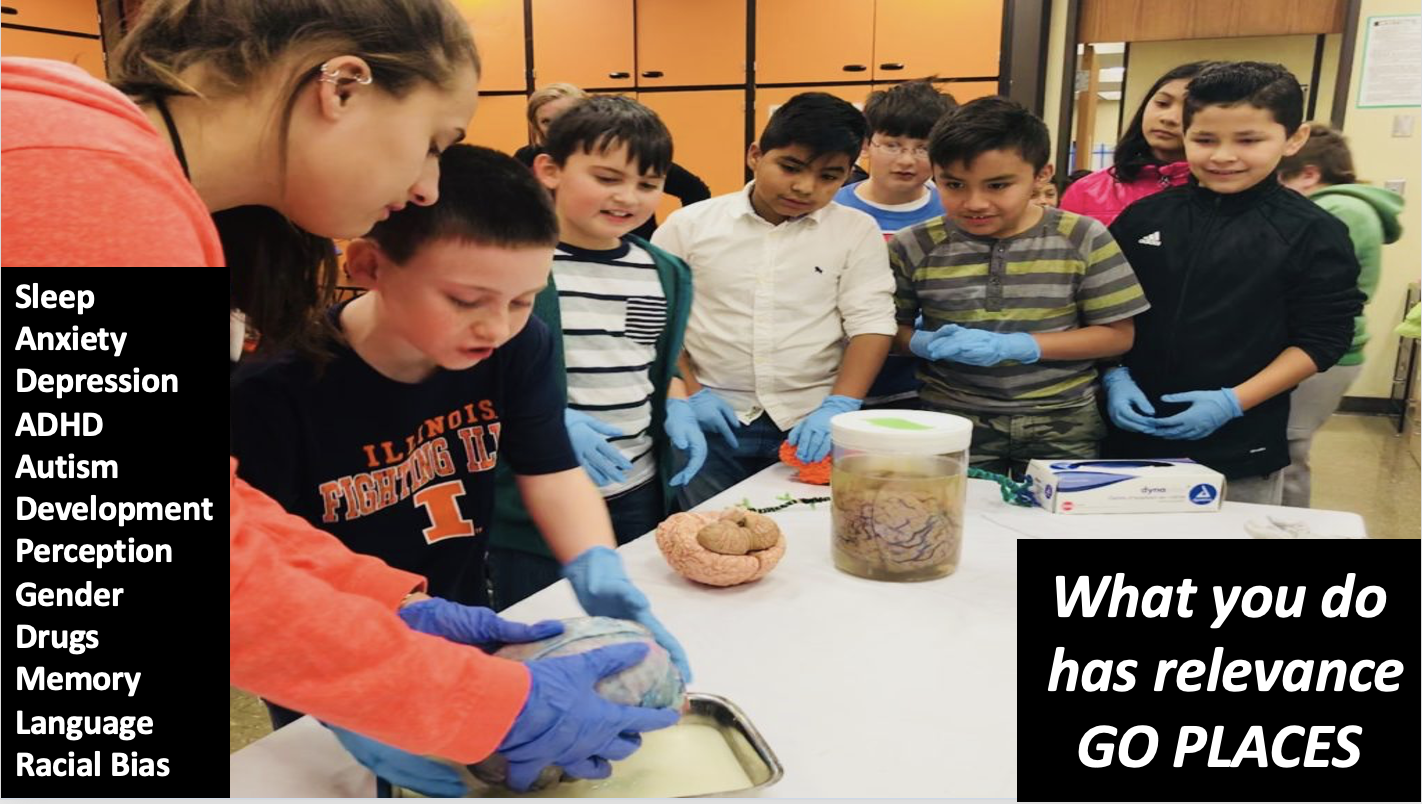 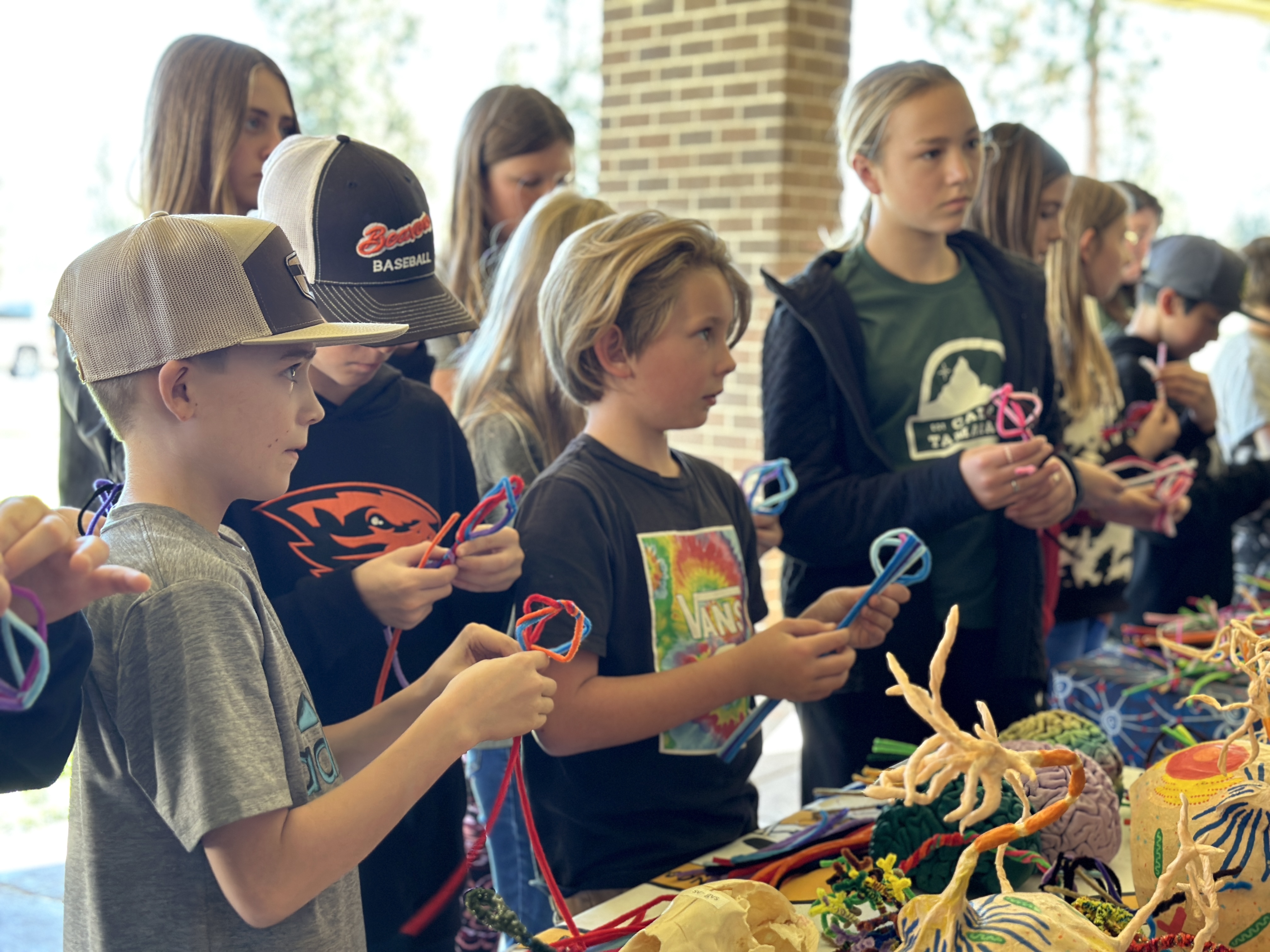 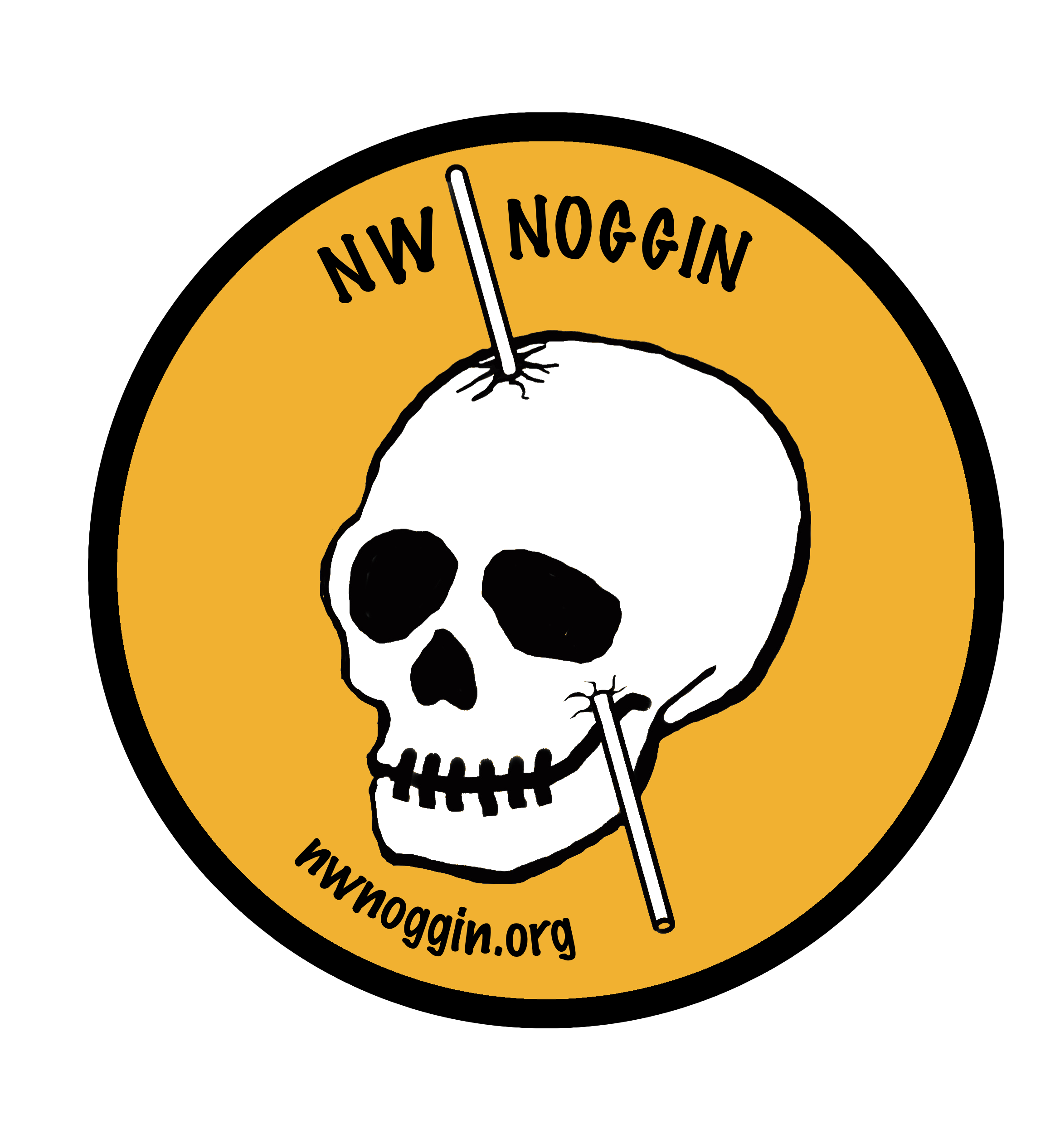 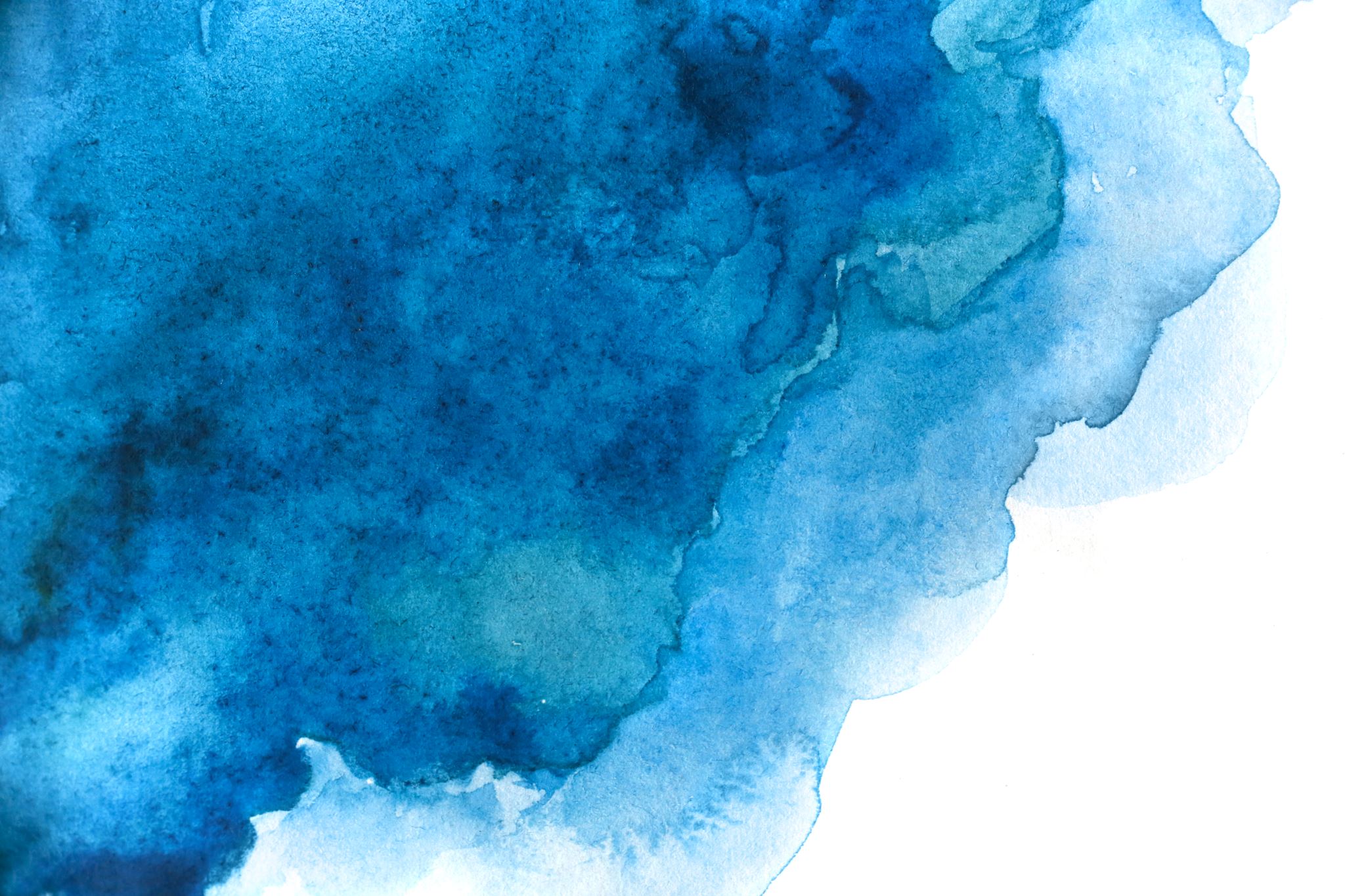 SUPPORT INNOVATION, NOT INSTITUTIONS; MORE ACCESSIBLE GRANTS FOR EDUCATORS, ARTISTS, SMALLER LOCAL NONPROFITS
Shake it up
-existing institutions support themselves. they GET resources, but don’t necessarily innovate
or empower new voices. 

-going places to listen, share stories, make art and collaborate engages and inspires more people, genuinely increasing diversity in research and public policy.

-LIKE DEVELOPING BRAINs IN CHANGING CIRCUMSTANCES, RISK and PLASTICITY ARE REQUIRED to ADAPT, Discover, innovate and THRIVE.
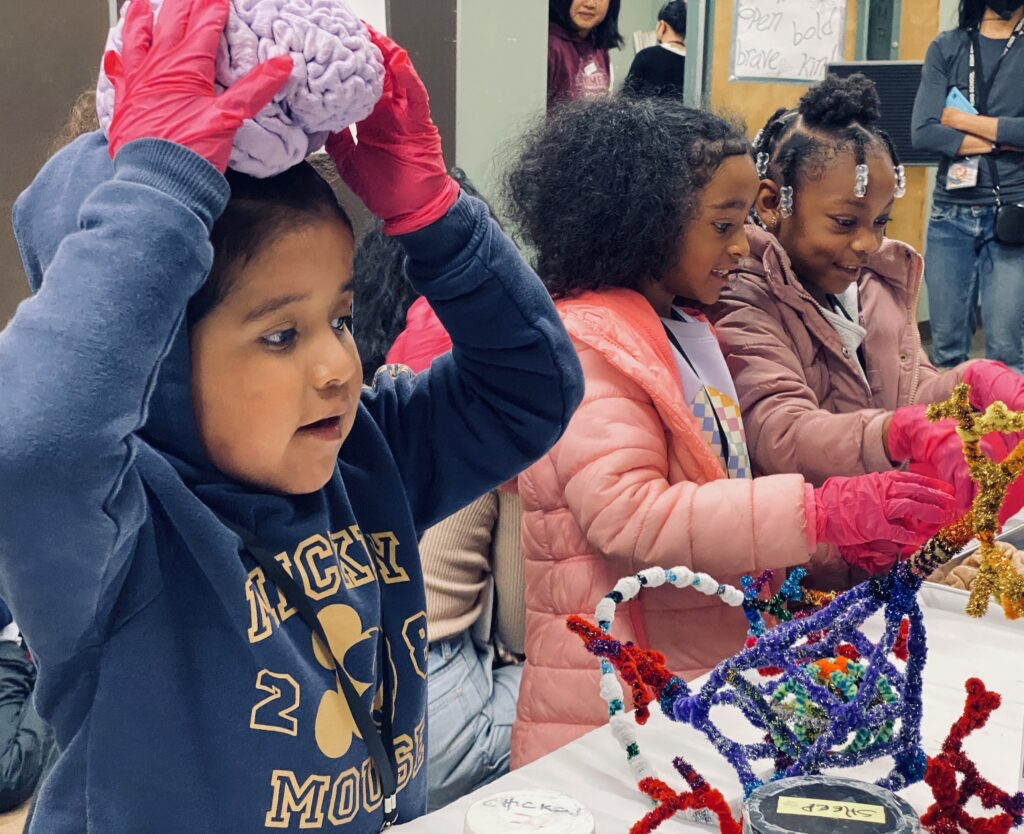 70% indirects?!
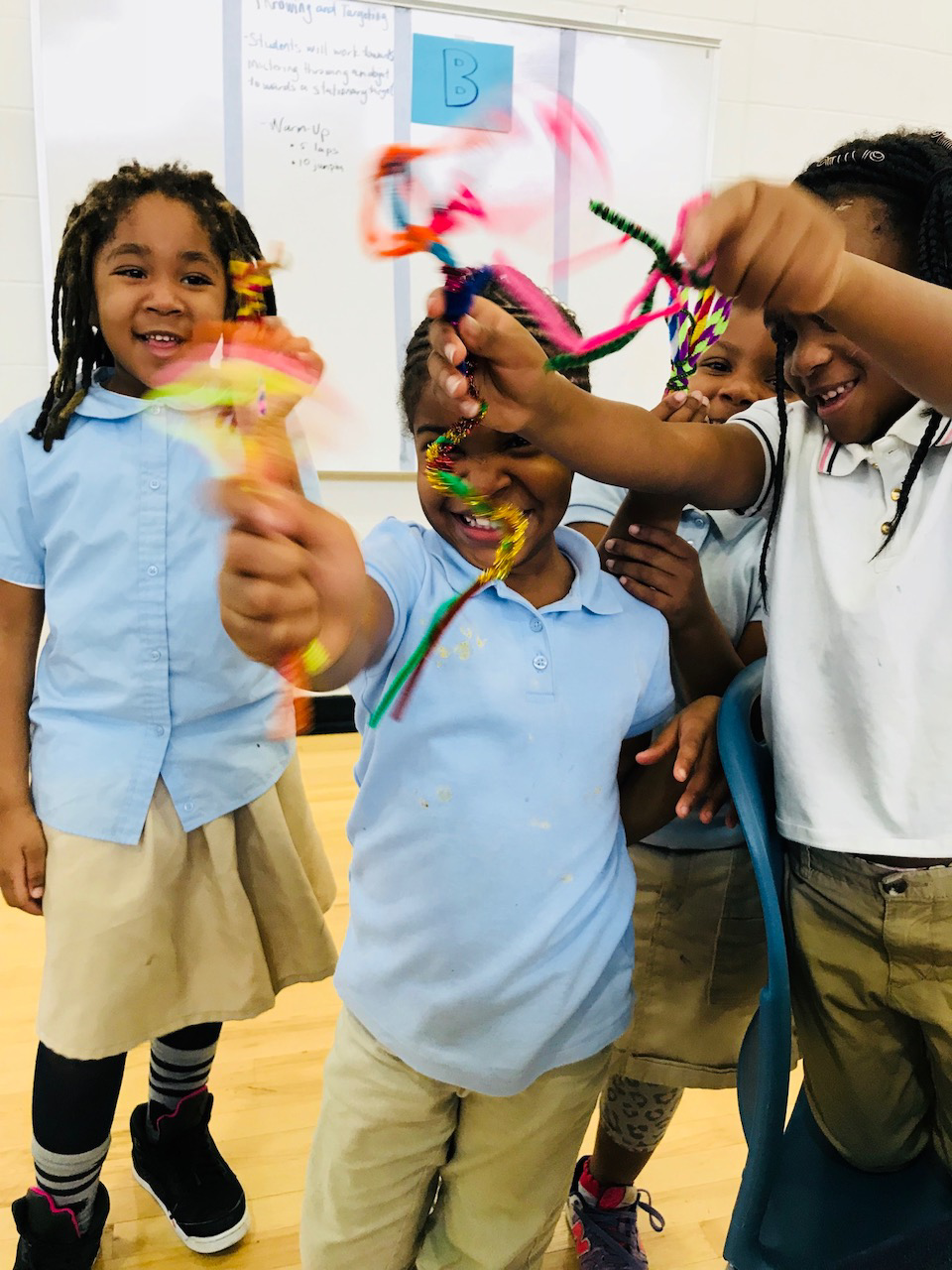 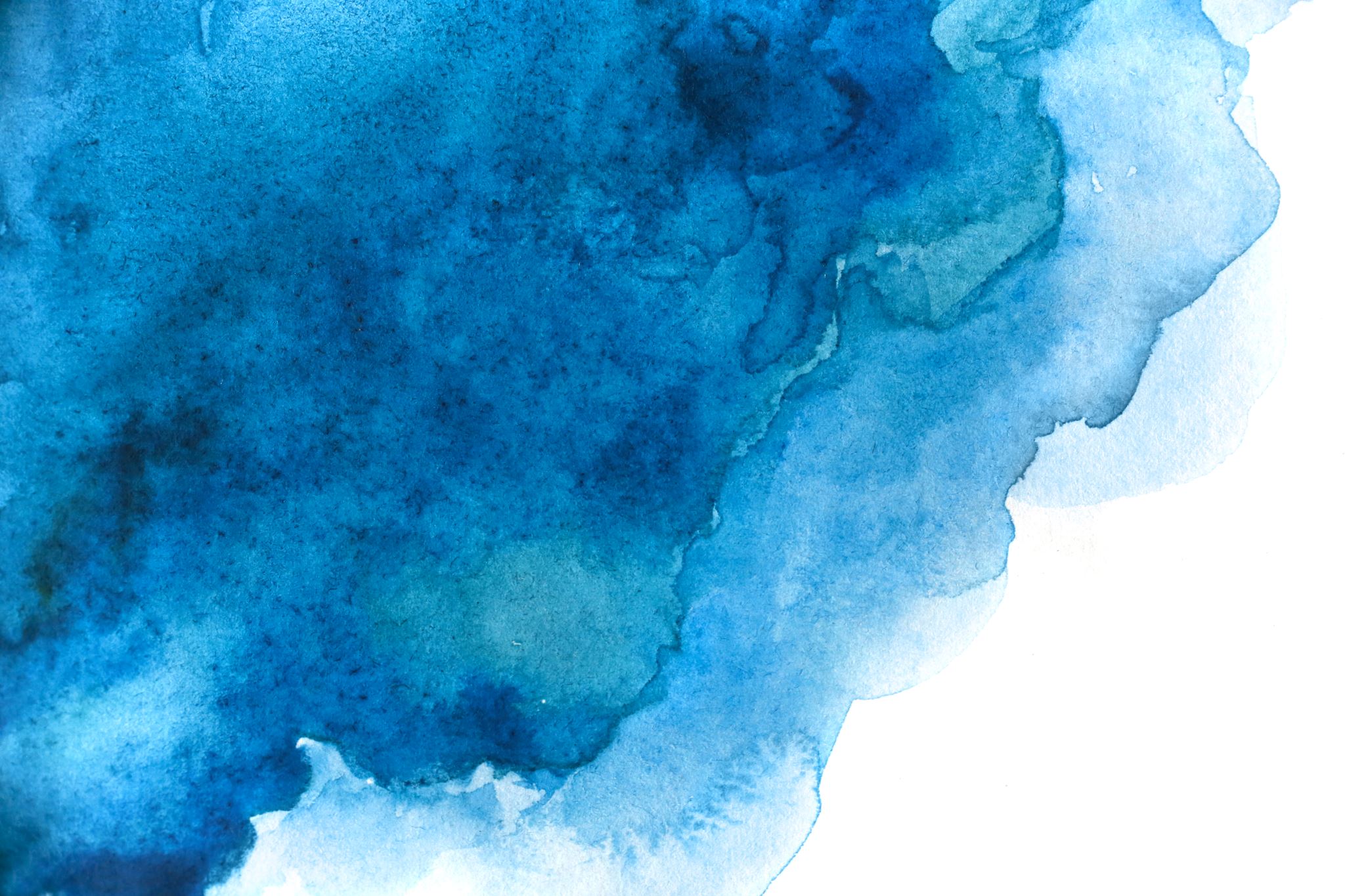 TOMORROW
-NOGGIN IN DC PUBLIC SCHOOLS 🧠🎨💚😃
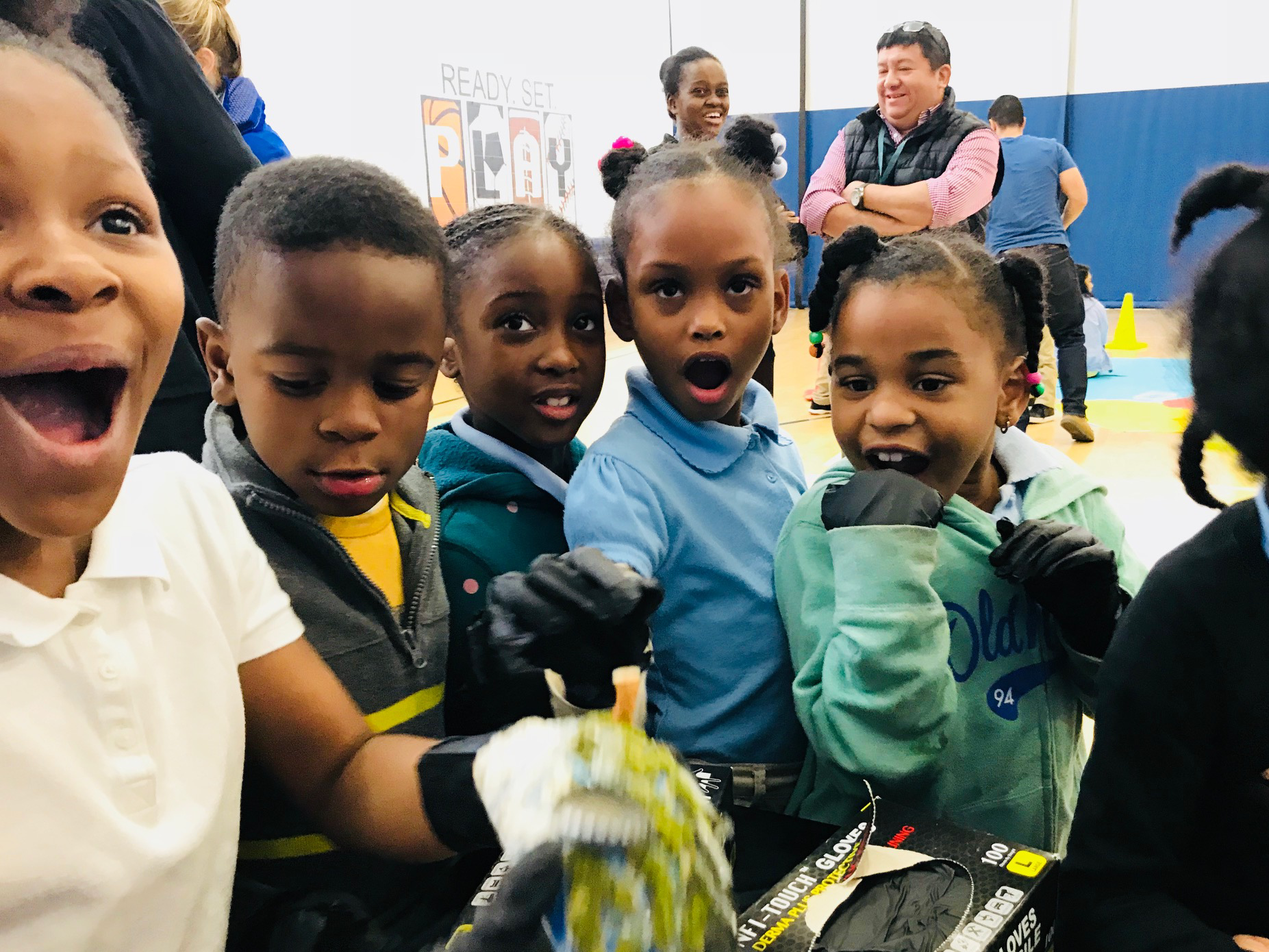 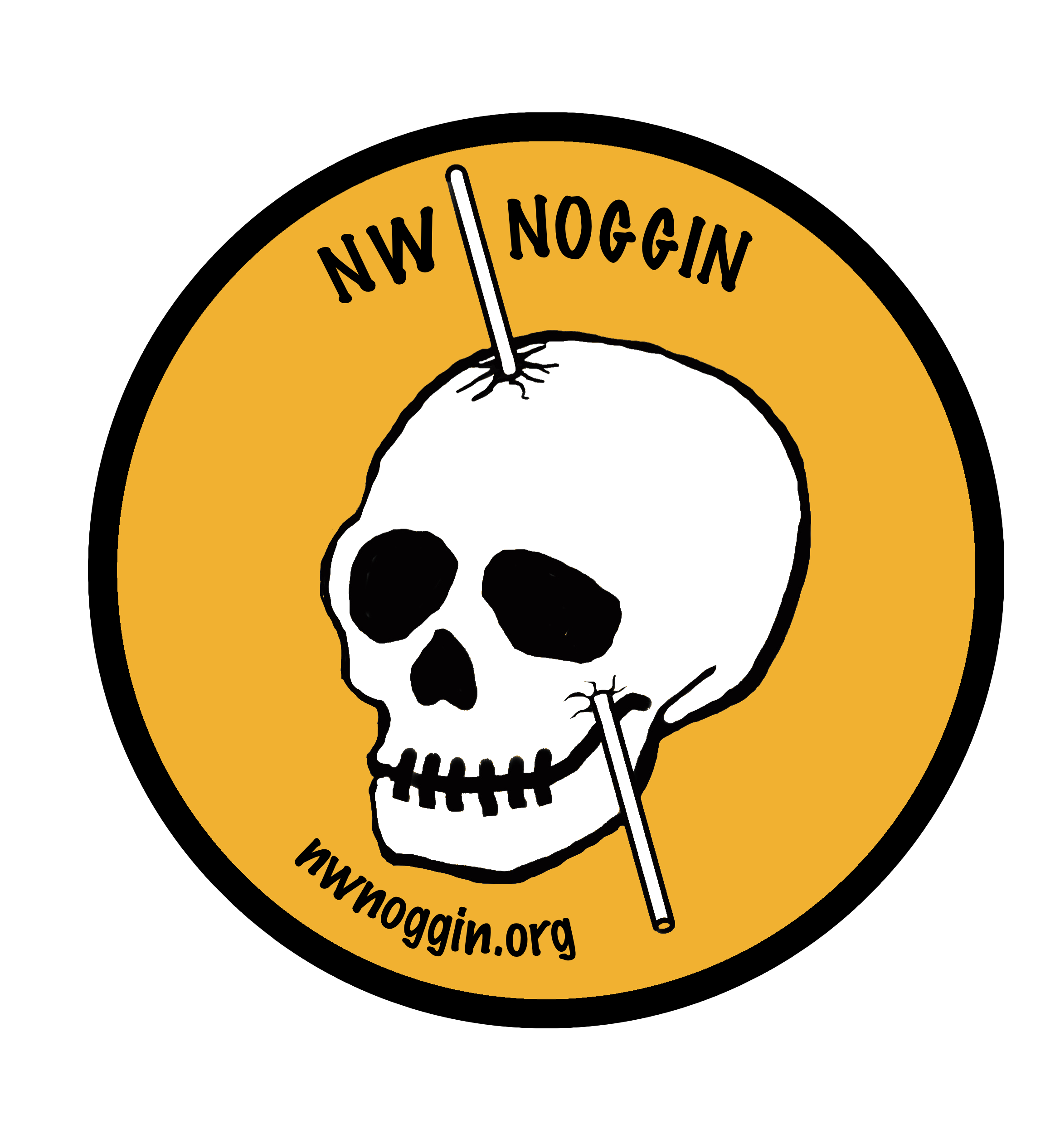 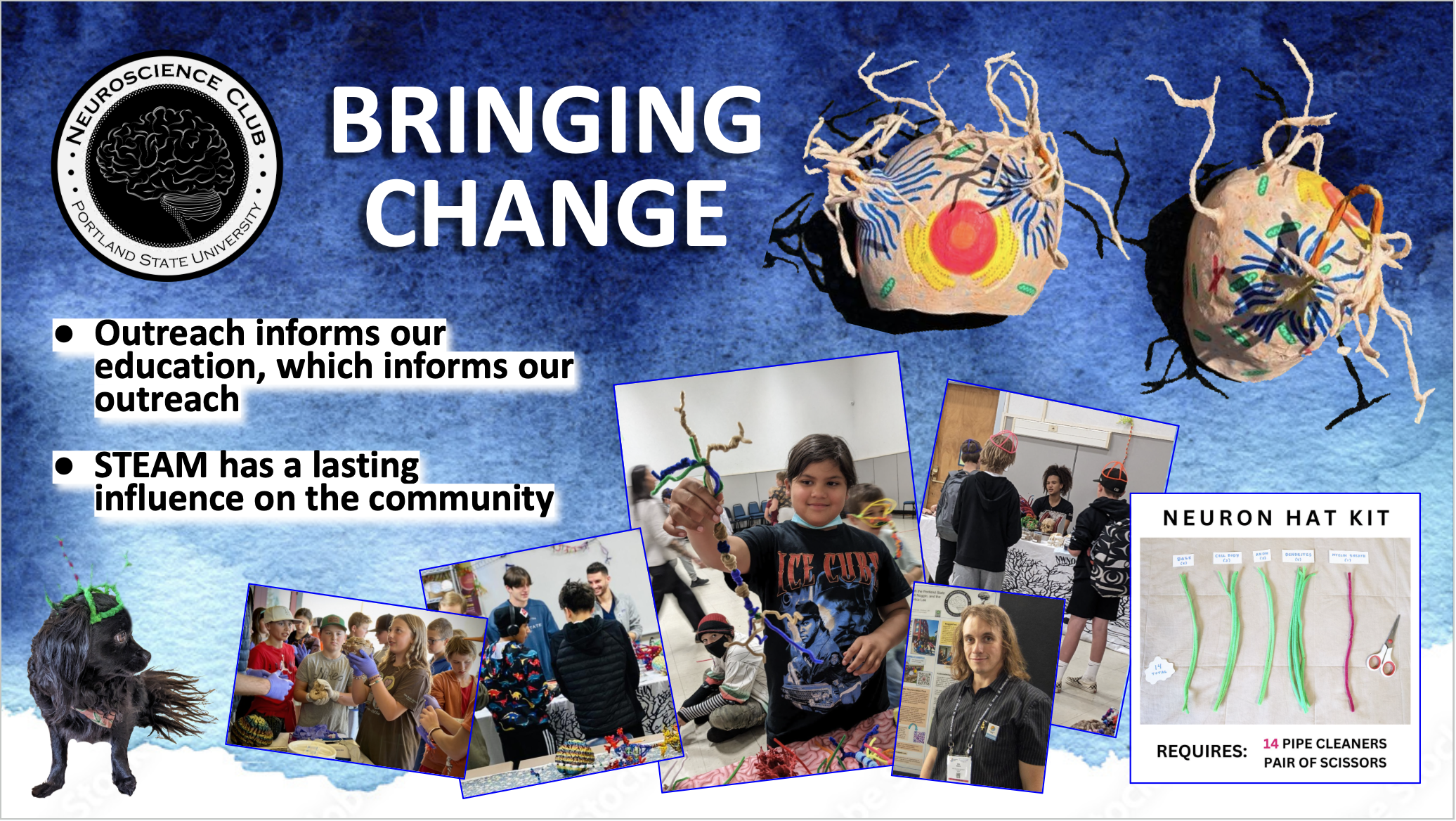 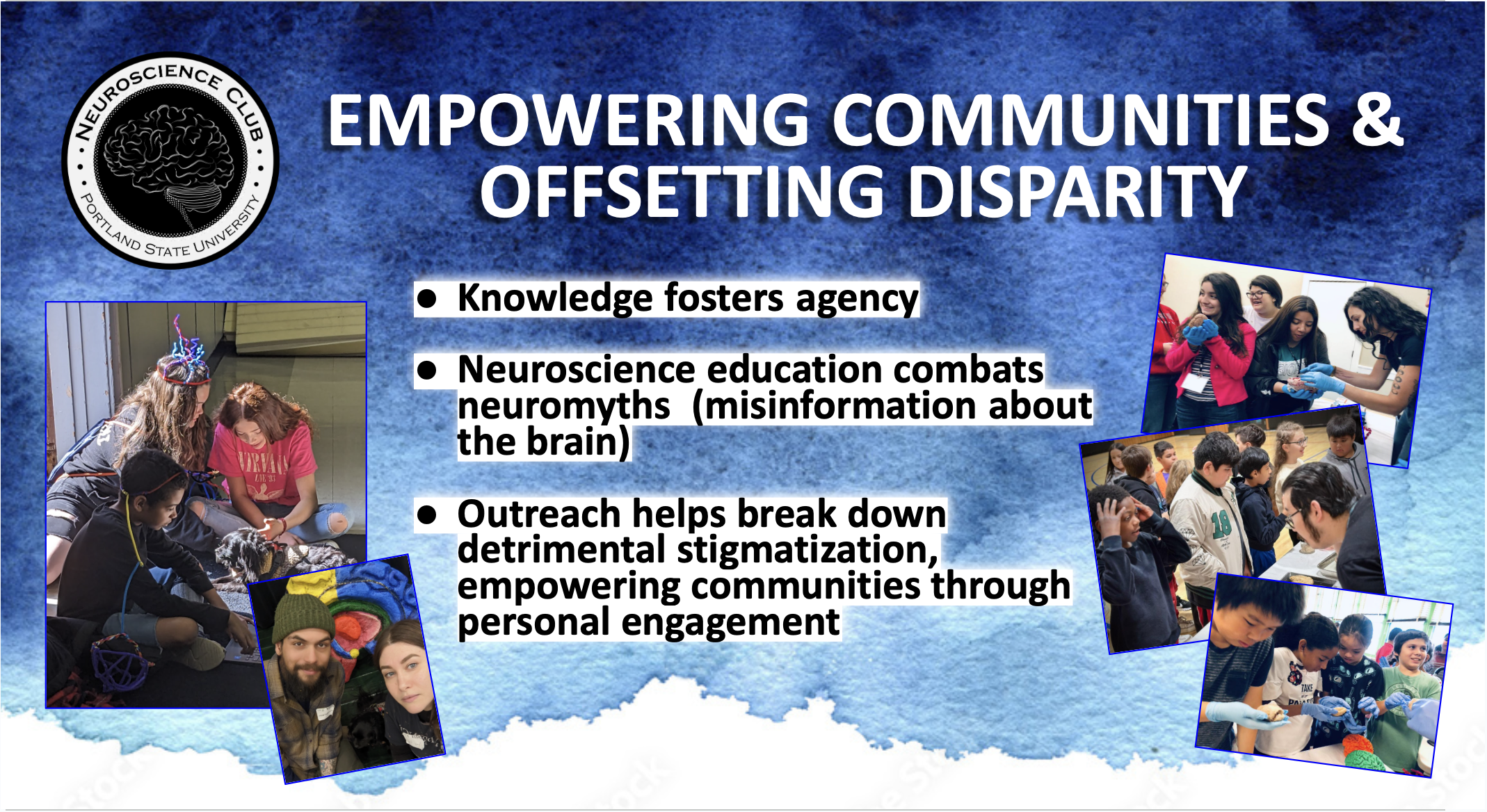